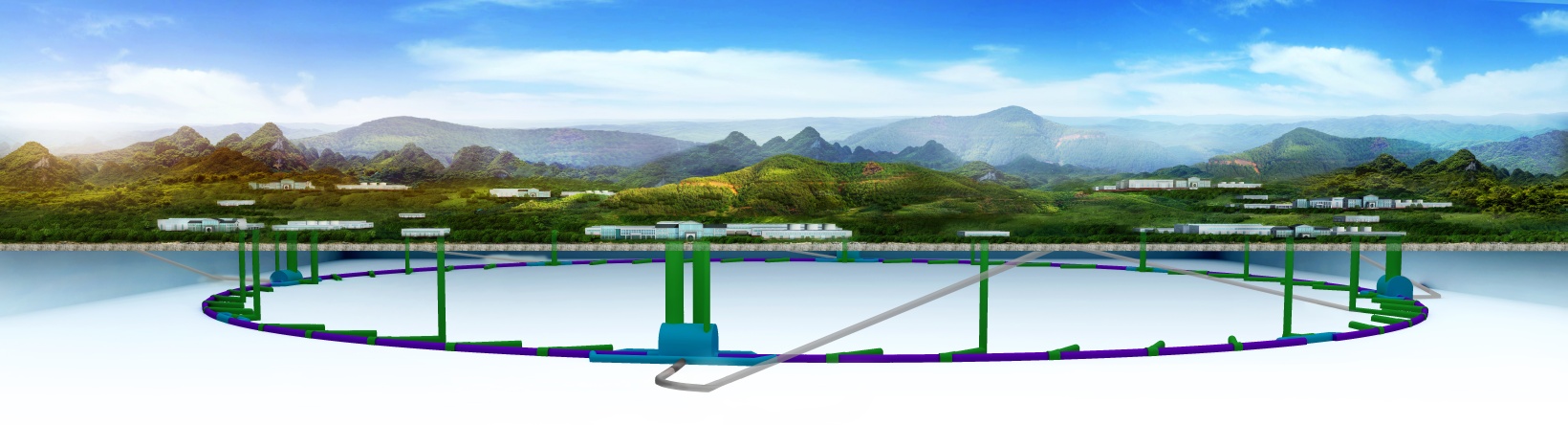 Overview of Vertex Detector R& D
Zhijun Liang
(IHEP, Chinese Academy of Sciences)
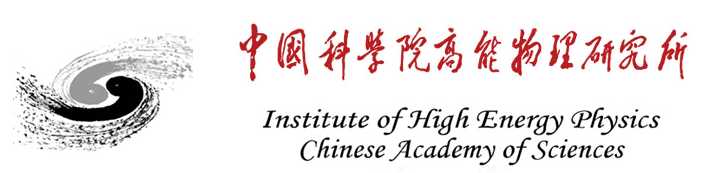 1
Vertex detector: Physics goal
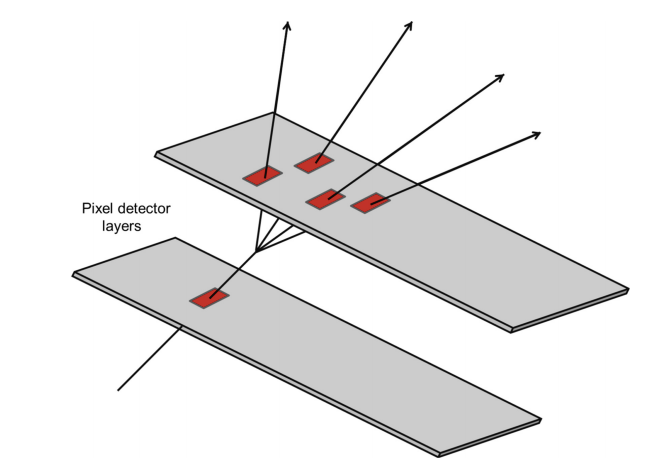 Higgs precision measurement
 H → bb precise vertex reconstruction
 H → μμ  (precise momentum measurement)





Main technology
High spatial resolution technology →  pixel detector
Low-mass detector technology
Radiation resistance technology
Need tracking detector with 
high spatial resolution, low material
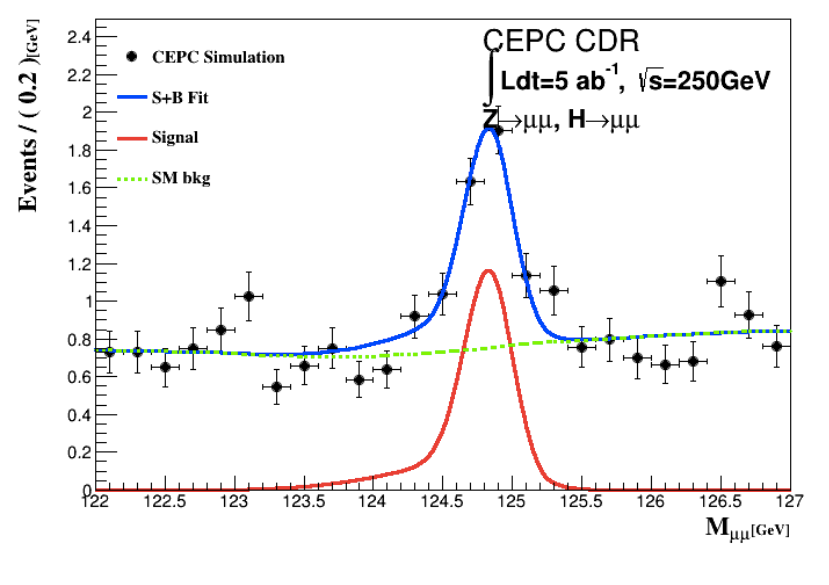 2
MOST2 vertex detector R & D: Research Goal
Typical module
Produce a world class vertex detector prototype
Spatial resolution 3~5 μm (pixel detector)
Radiation hard (>1 MRad)
Preliminary design of prototype
Three layer, double size ladders
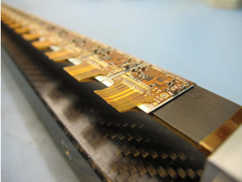 Typical tracker
Resolution
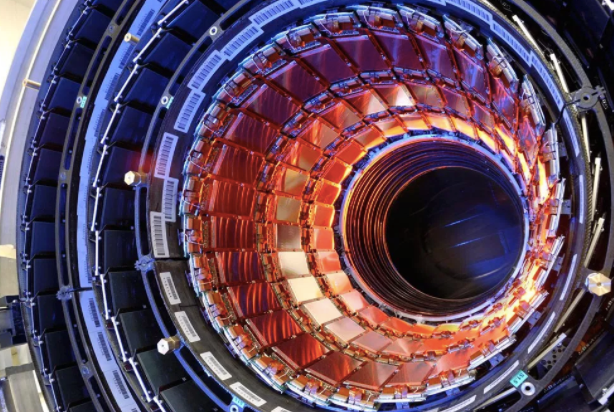 ATLAS/CMS upgrade
         （~15 μm）
Alice upgrade 
（5~10 μm）
World
leading
This project（3~5 μm）
3
[Speaker Notes: General description highlighting major points and assessment indicators]
Overview of MOST2 vertex detector R & D
Can break down into sub-tasks:
CMOS imaging sensor chip R & D 
Detector layout optimization, Ladder and vertex detector support structure R & D 
Detector assembly  
Data acquisition system R & D
CMOS imaging 
sensor prototyping
Detector module (ladder) 
Prototyping
Full size vertex detector Prototype
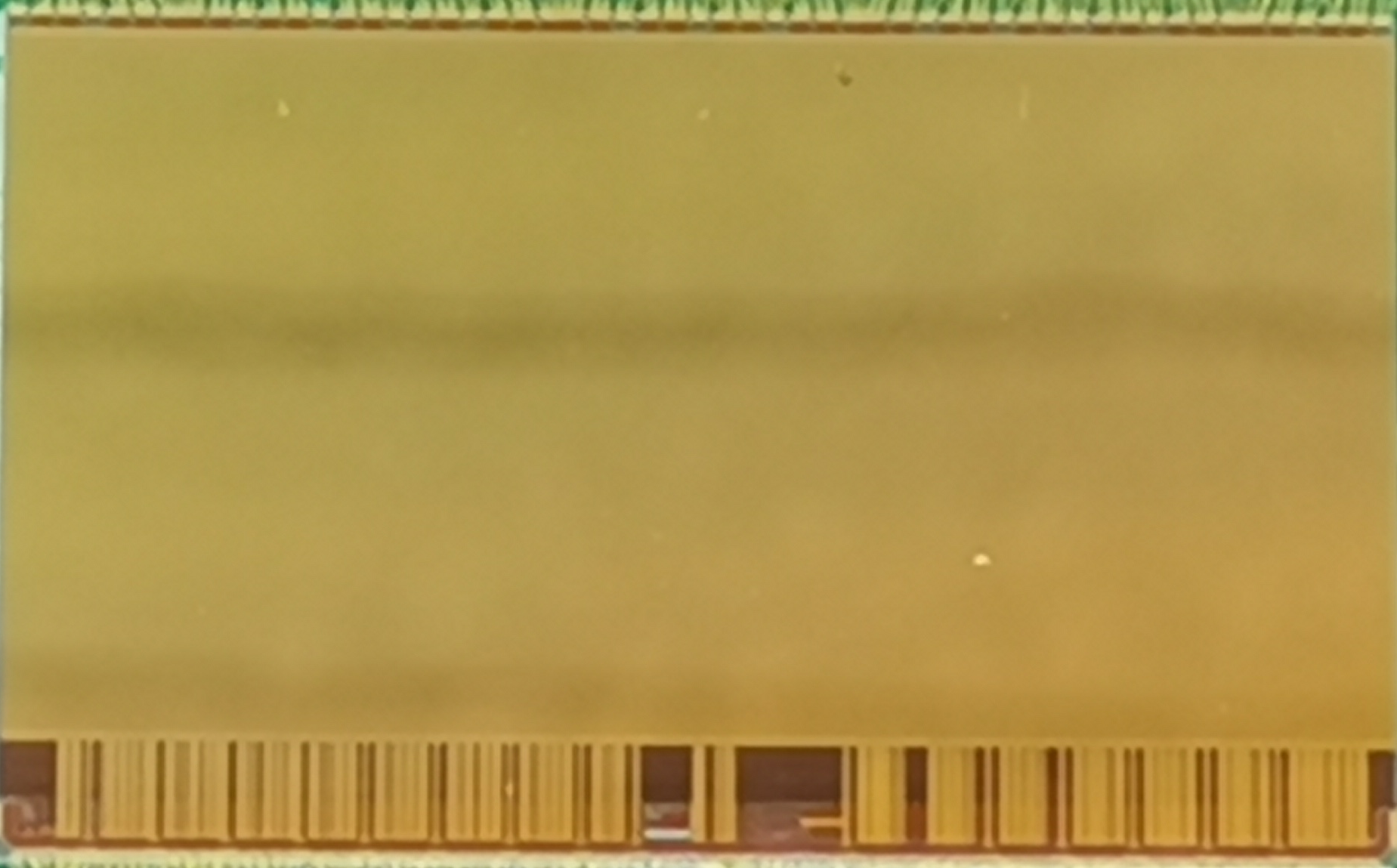 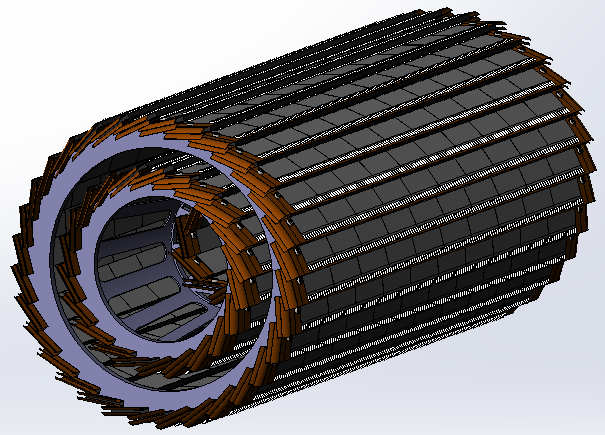 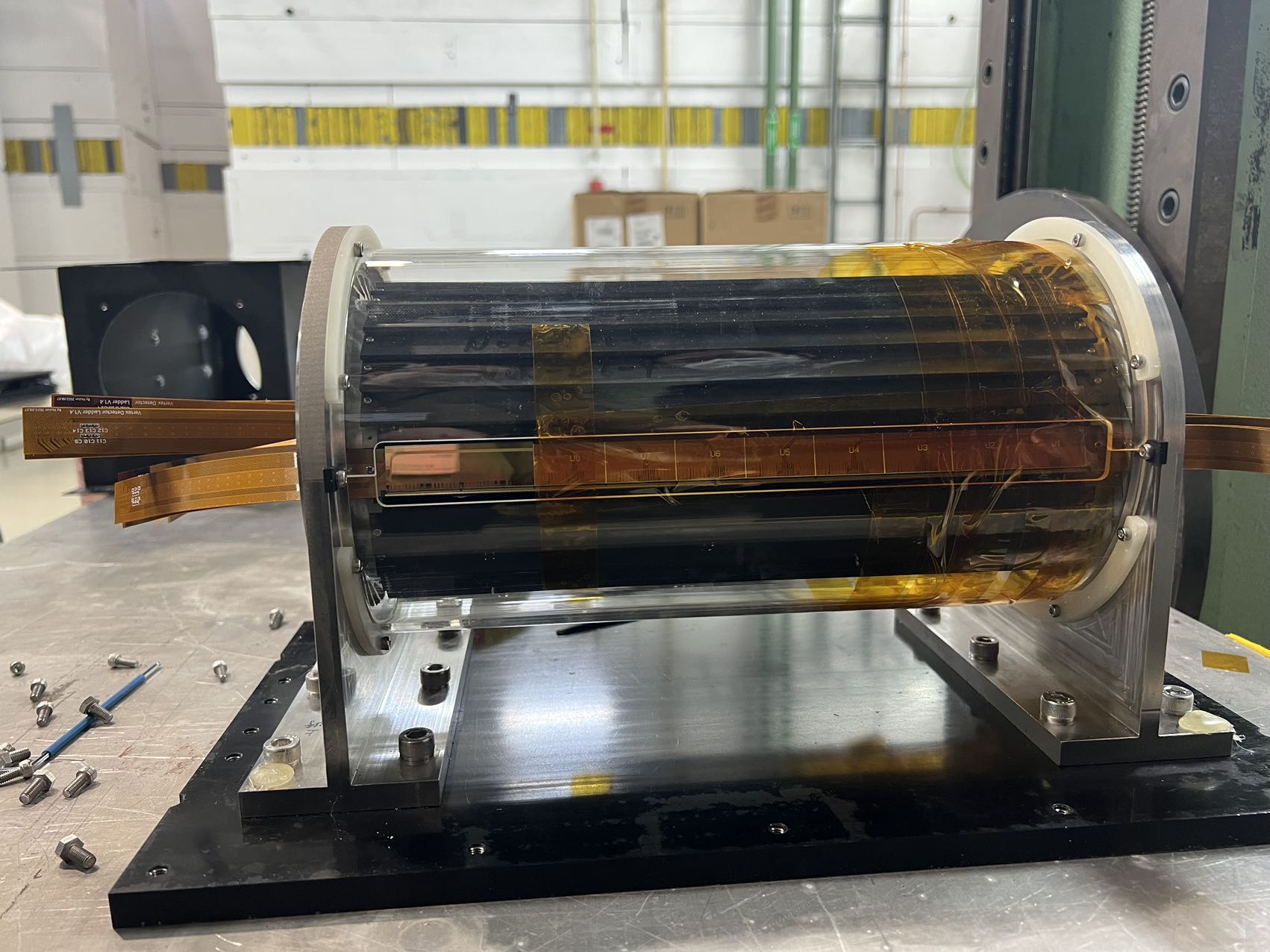 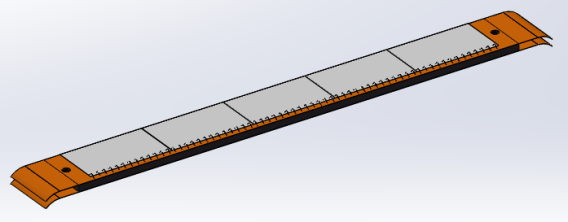 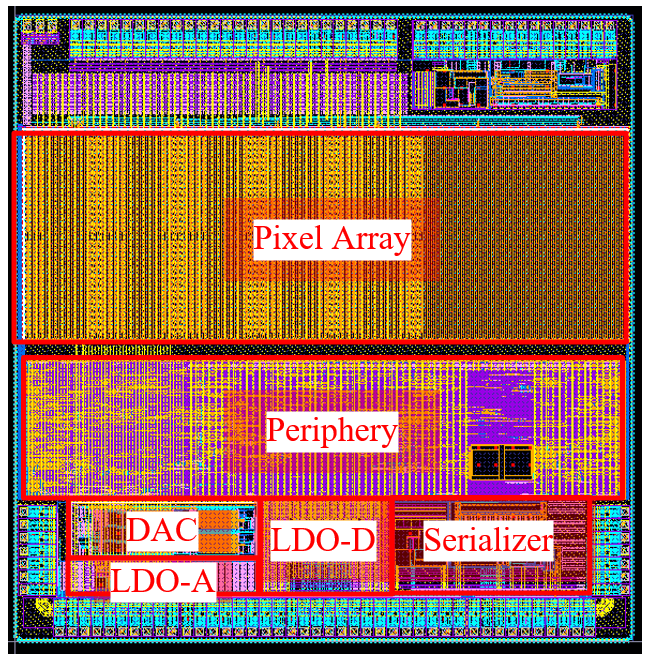 4
[Speaker Notes: Full size vertex detector]
Research Team in MOST2 silicon project
4 institutes
课题2：IHEP - 中国科学院高能物理研究所
 SDU - 山东大学
 NJU - 南京大学
 NWU - 西北工业大学
5
[Speaker Notes: Total 51, average age is 39
Acc: 39=703/18
Silicon: 39=866/22
HCAL: 40=440/11
Total: 39]
Achievement Presentation and Assessment Methods
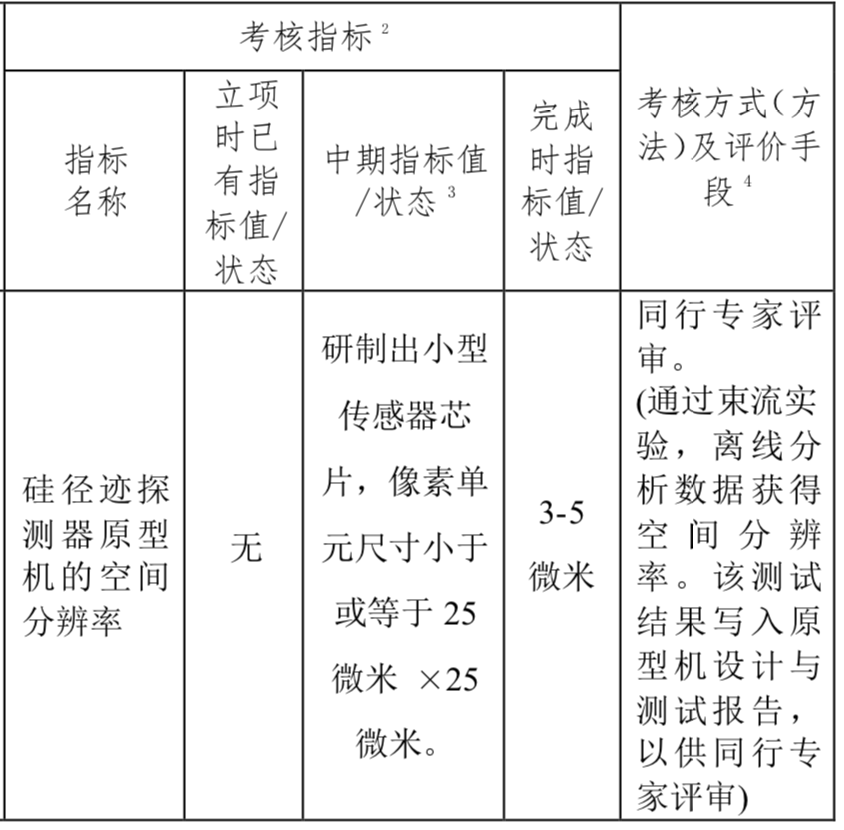 Assessment index
Spatial resolution
- Mid-term: produce 25*25 μm pixel size chip
- Final : 3-5 μm resolution in Beam test
Silicon Detector
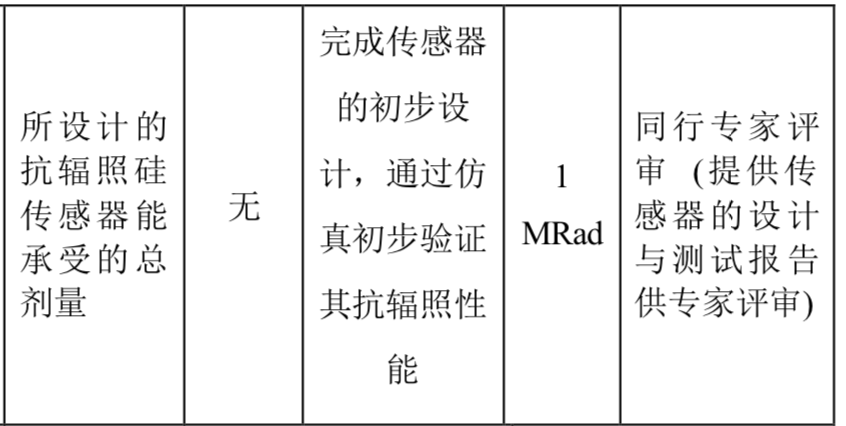 Radiation hardness
- mid-term: verified by TCAD simulation 
- Final : Total ionization dose >1 Mrad
6
CMOS Monolithic pixel sensor
CMOS Monolithic pixel (CIS process) is ideal for  CEPC application
low material budget (can be thin down to 50μm)
This project use TowerJazz CIS 180nm technology
Hybrid pixel technology developed by ATLAS and CMS
Thickness of sensor is about 200~300 μm
Need to bump bonding with readout ASIC (ASIC thickness is about 300μm)
Material budget about silicon sensor is about 10 times larger than CIS process
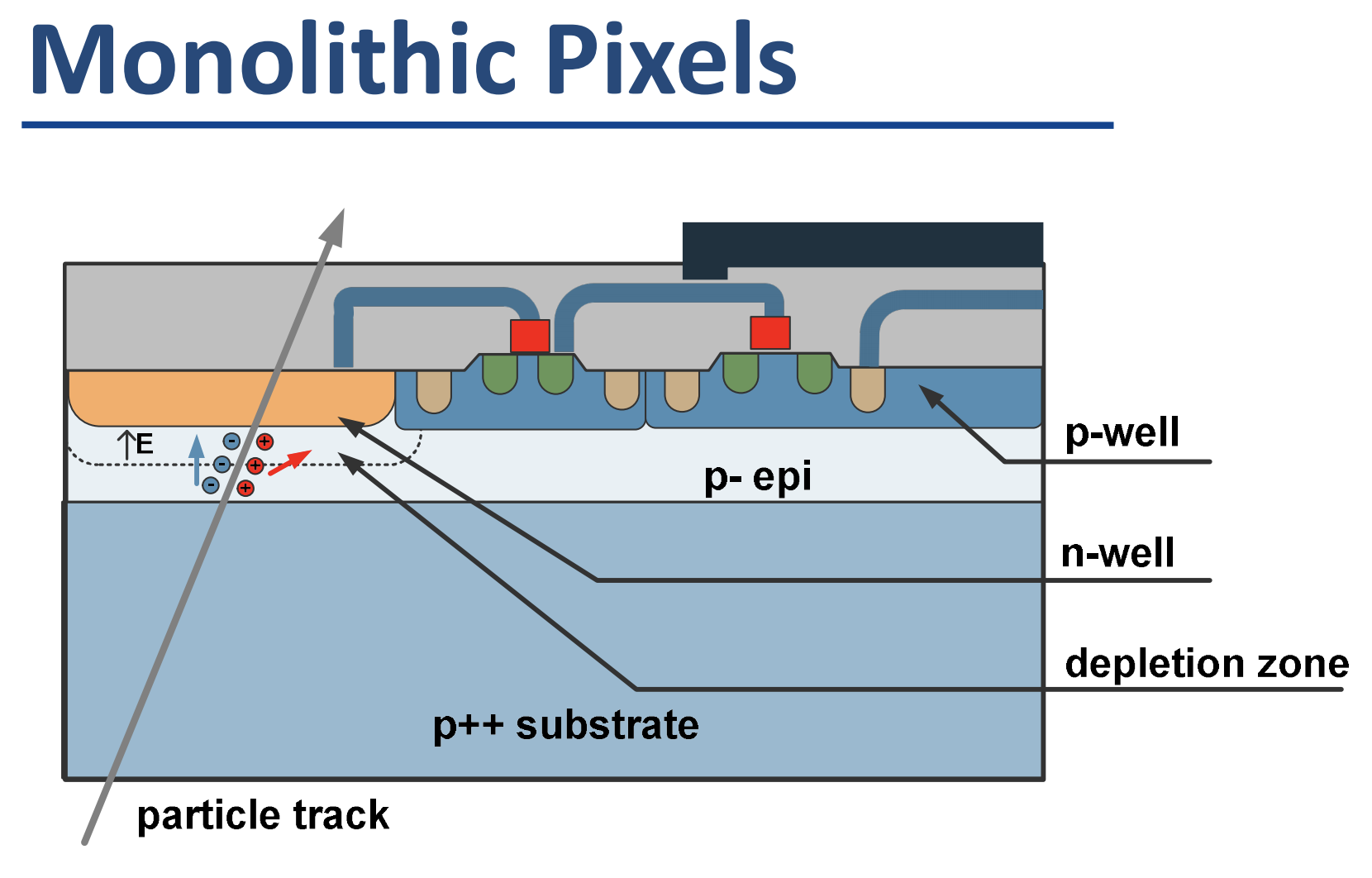 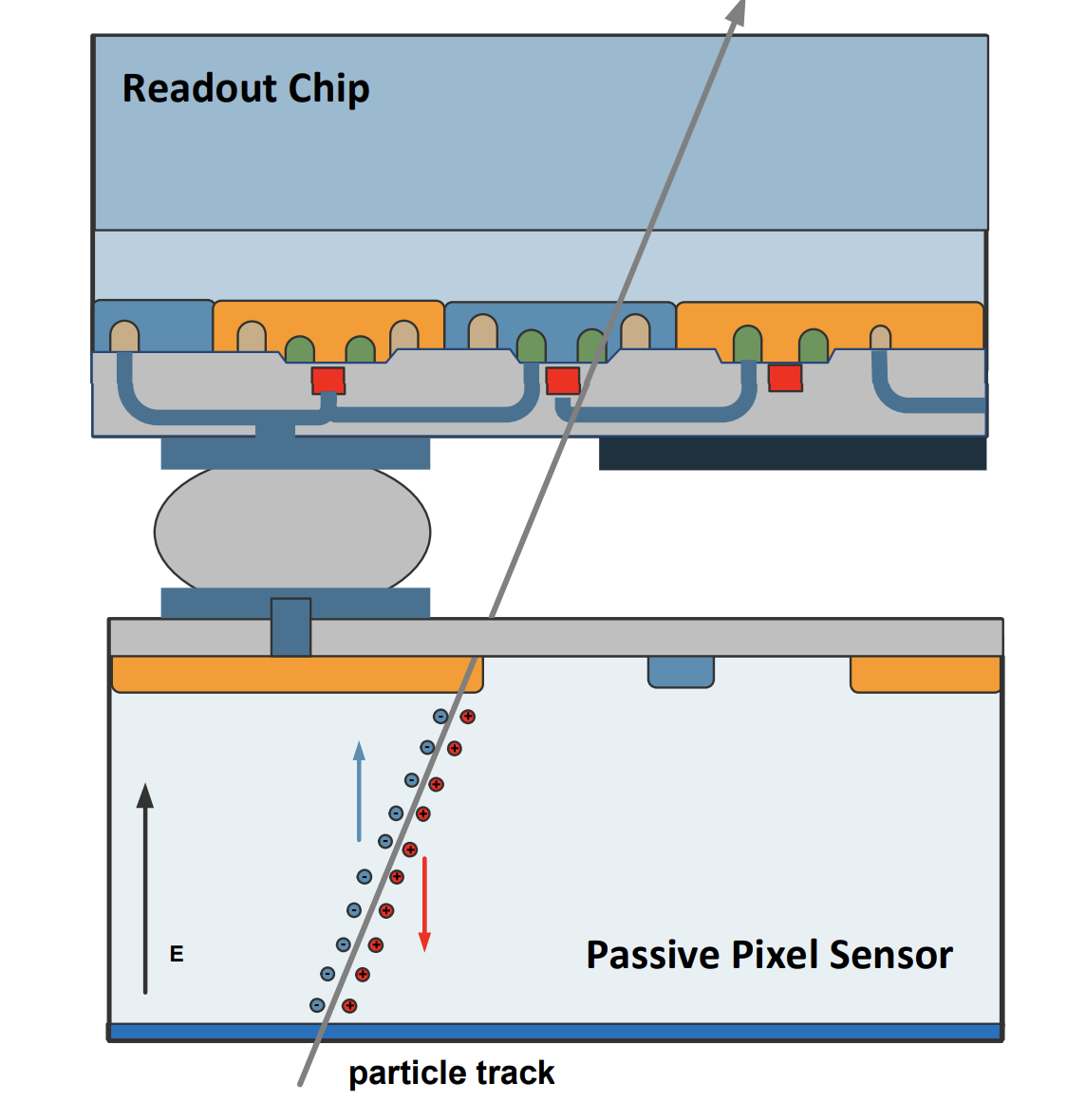 Hybrid pixel
7
CMOS Sensor chip R & D
The existing CMOS monolithic pixel sensors can’t fully satisfy the requirement
Major Challenges for the CMOS sensor 
Small pixel size -> high resolution (3-5 μm) 
High readout speed (<500ns deadtime @40MHz at Z pole) -> for CEPC Z pole high lumi
Radiation tolerance (per year): ~1 MRad
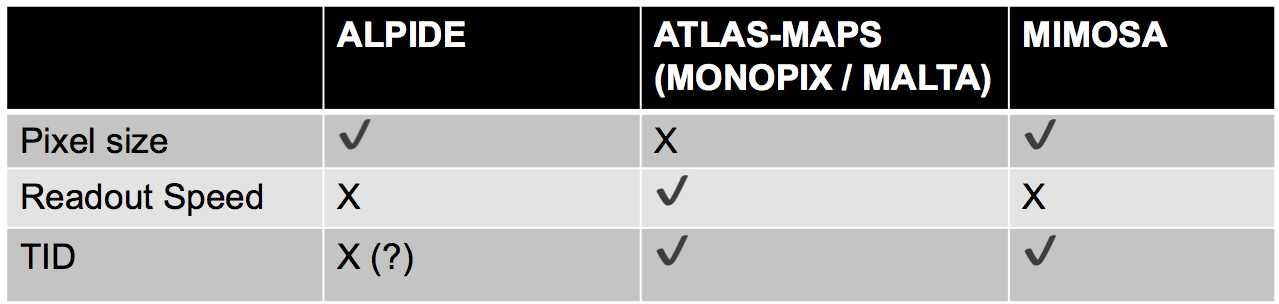 8
New proposed readout architecture in TaichuPix
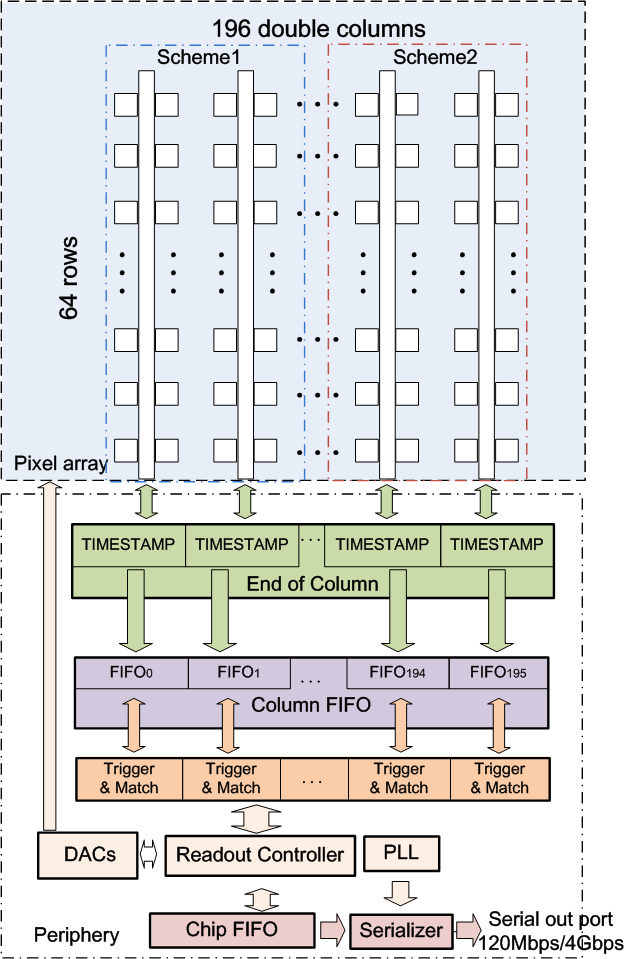 New  readout architecture
  reduce power consumption and reduce pixel size 
CEPC readout time requirement: 
<500ns deadtime @40MHZ(Z pole) 

Taichu-1 Column-drain readout
Priority based data driven readout; time stamp at EOC 
Dead time: 2 CLK for each pixel (50ns @40MHz CLK)
Two digital pixel designs: FEI3-like and ALPIDE-like design
2-level FIFO architecture
L1: column level, to de-randomize injecting charge
L2: chip level, to match in/out data rate between core and interface
Trigger readout:  
Coincidence by time stamp, matched event read out
df
9
Full-size TaichuPix3 design (engineering run)
Full-size full-functionality Taichu pixel 
1024×512 Pixel array  (25μm×25μm pixel size), Process: Towerjazz 180nm
Size： 15.9*25.7mm
FE-I3 like Periphery digital readout , high speed data interface 
Time stamp precision: 25ns (modified process）
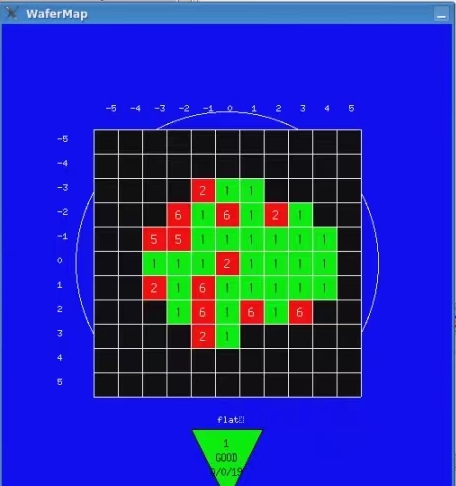 Wafer T212141-02E3
8-inch wafer
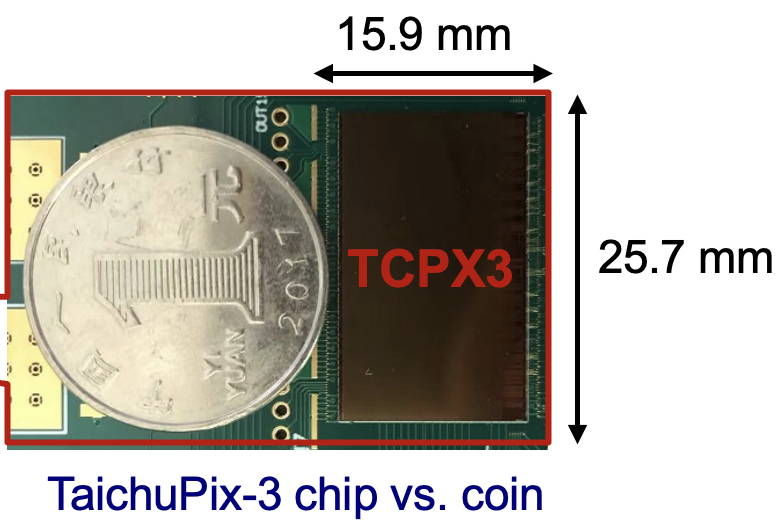 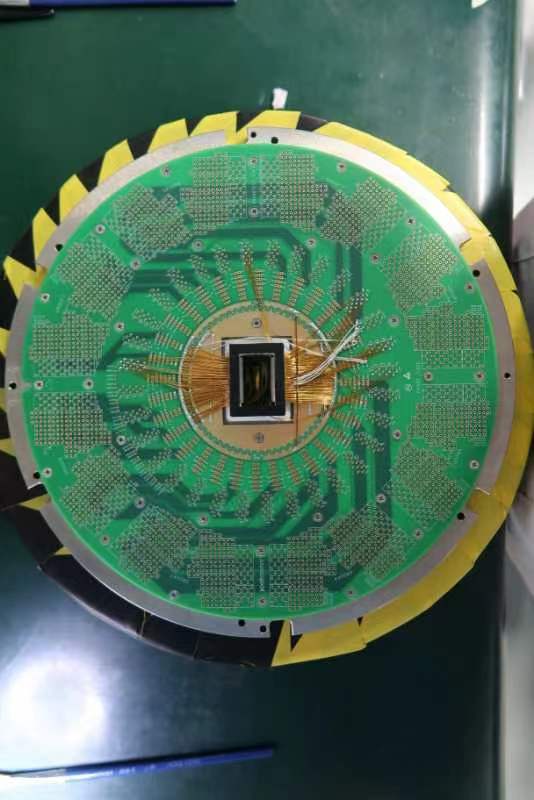 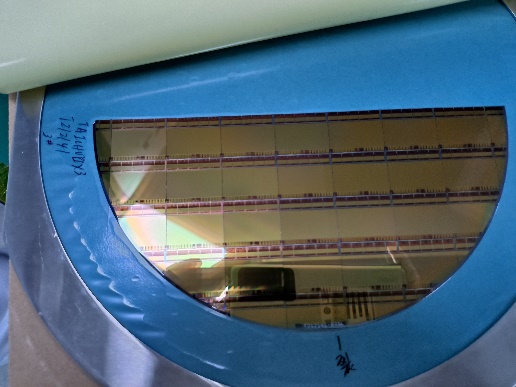 10
Detector module (ladder) R & D
Completed preliminary version of detector module (ladder) design
Detector module (ladder)= sensors + support structure+ flexible PCB+ control board
Sensors will be glued and wire bonded to the flexible PCB
Flexible PCB will be supported by carbon fiber support structure 
Signal, clock, control , power, ground will be handled by control board through flexible PCB
Double-side ladder testing
3D model of the ladder
Taichupix chip wire bonded 
on FlexPCB
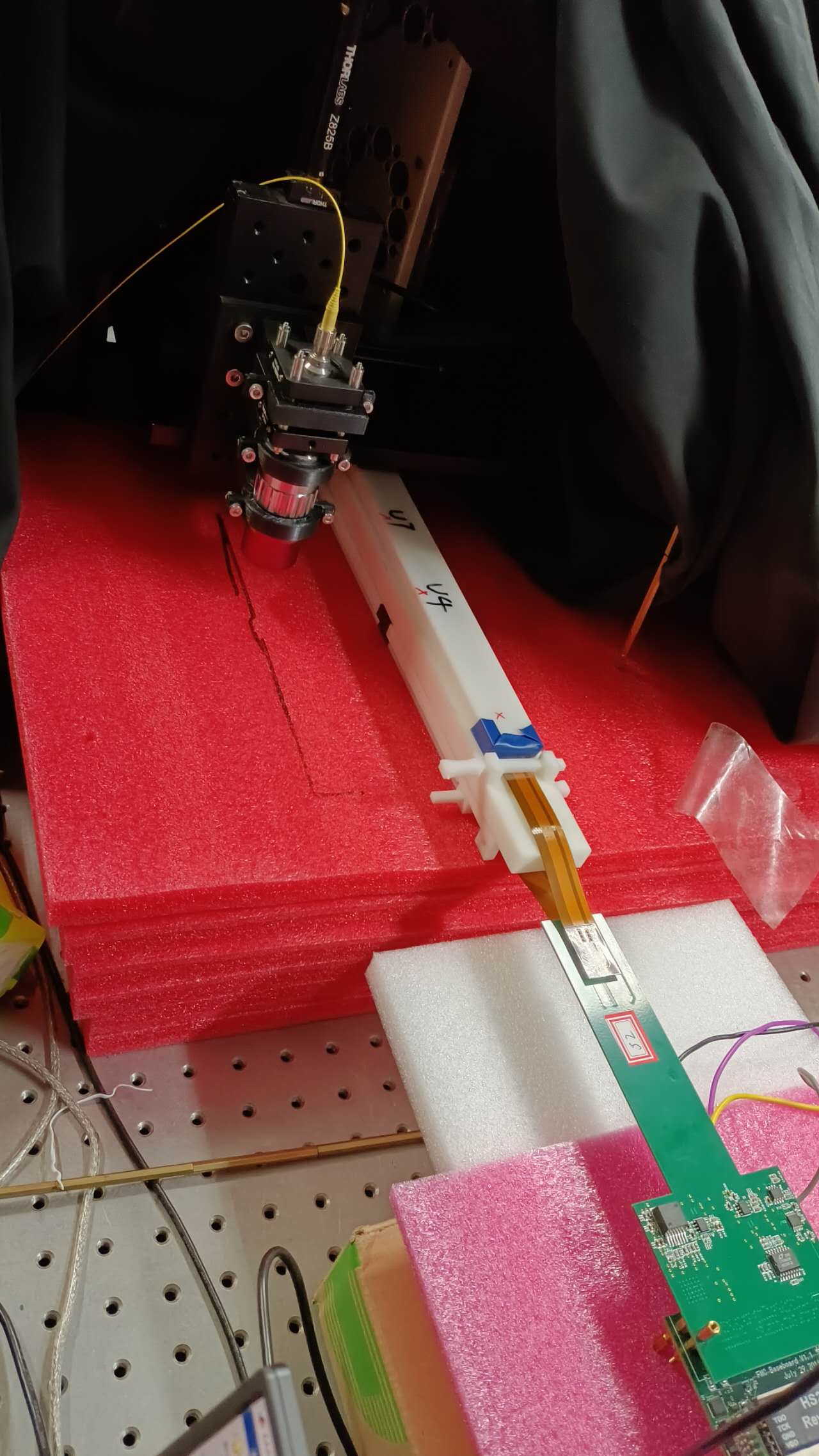 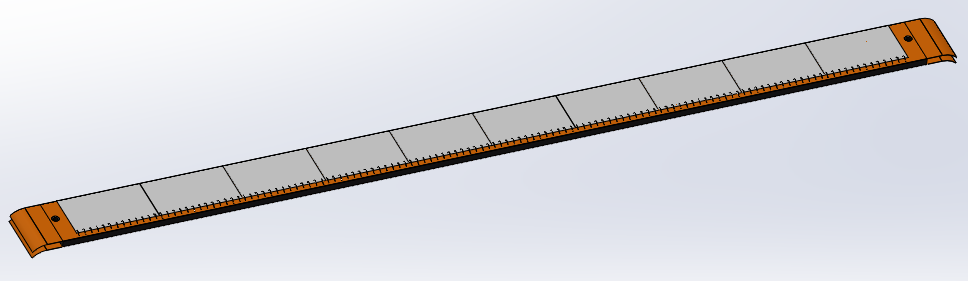 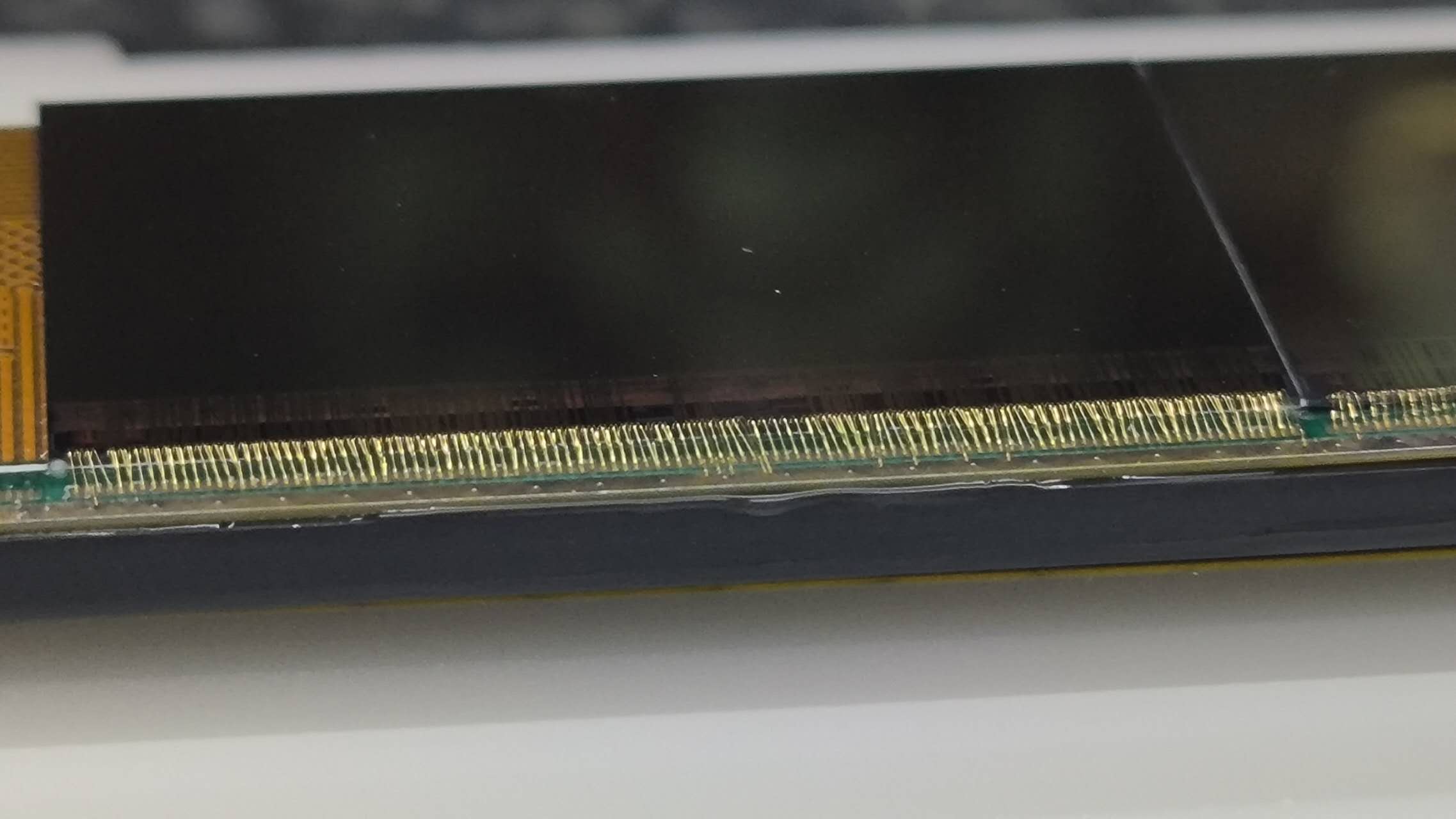 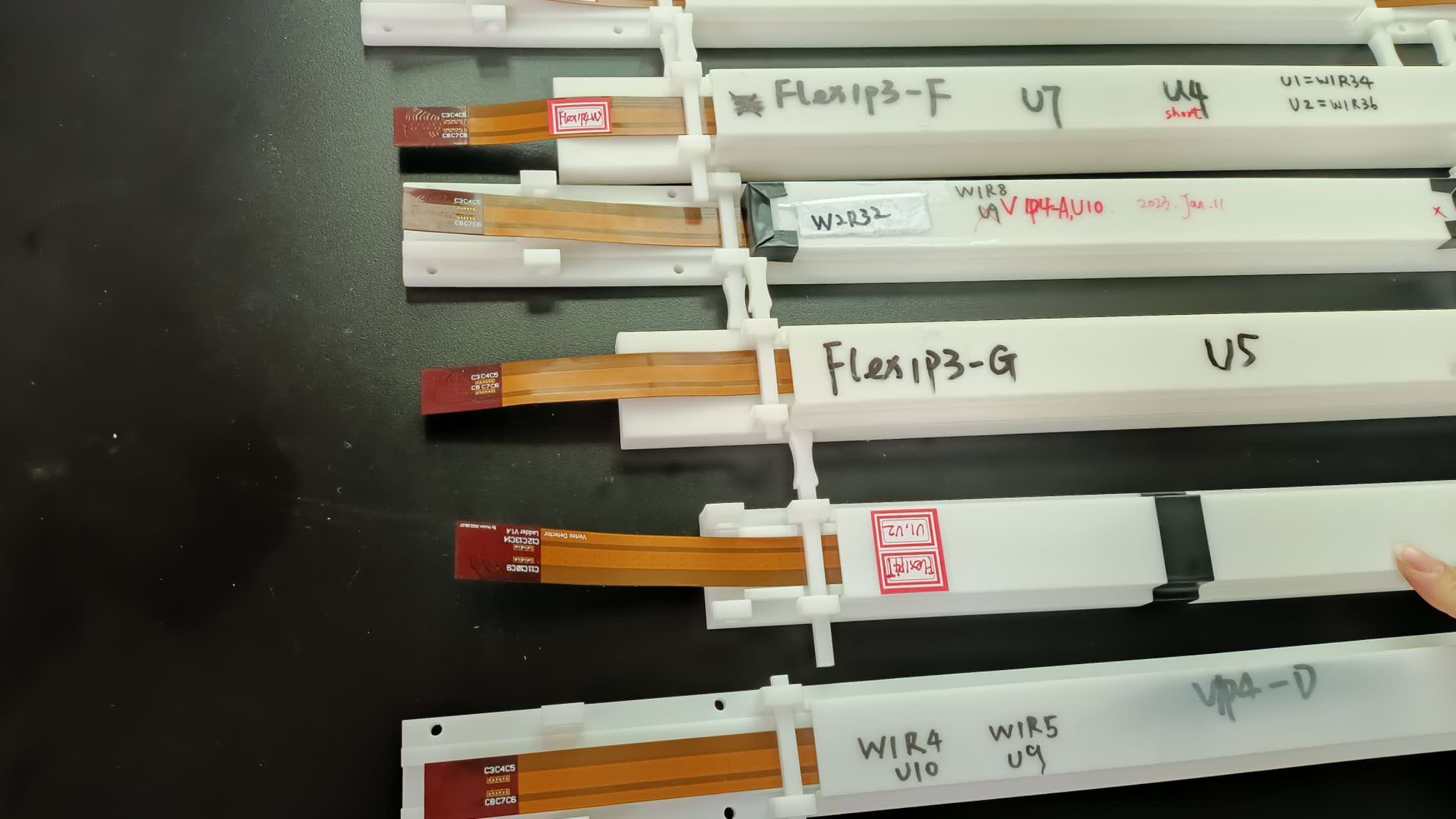 11
Detector module (ladder) R & D
Detector module (ladder)= sensors + support structure+ flexible PCB+ control board
Sensors will be glued and wire bonded to the flexible PCB
Flexible PCB will be supported by carbon fiber support structure 
Signal, clock, control , power, ground will be handled by control board through flexible PCB
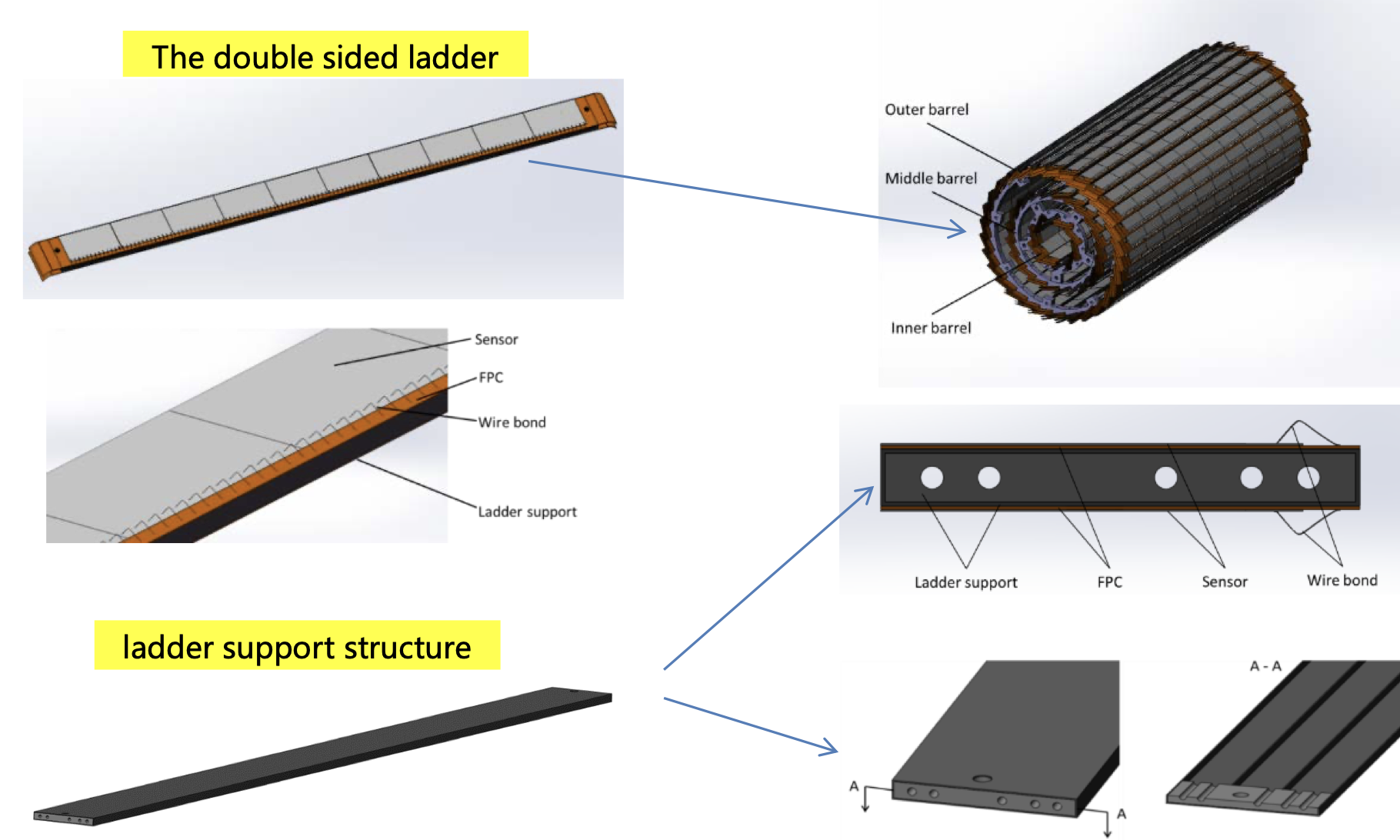 12
Support structure of the ladder
Fabricated support structure prototype of the ladder (IHEP designed)
Both side of ladder has wire-bonding on chip  Challenging
Dedicated tooling for double-side ladder assembly
Double-Side 
ladder assembly
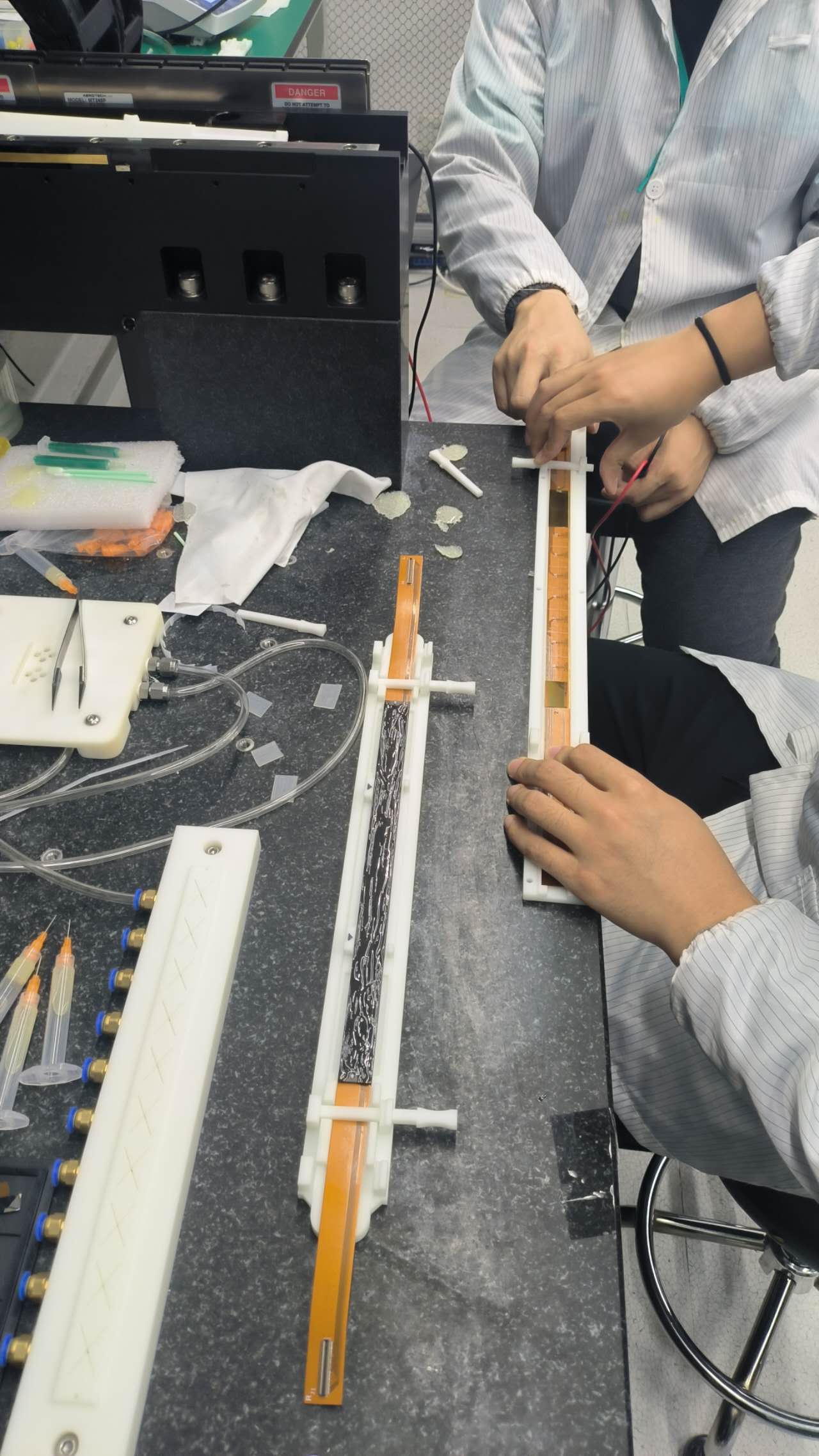 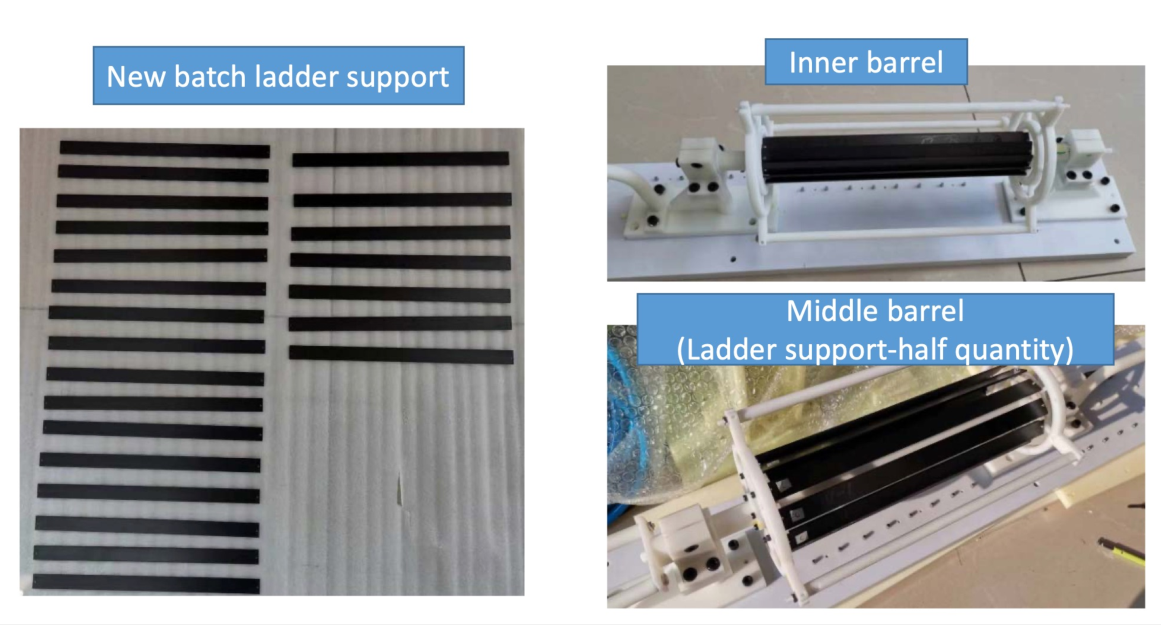 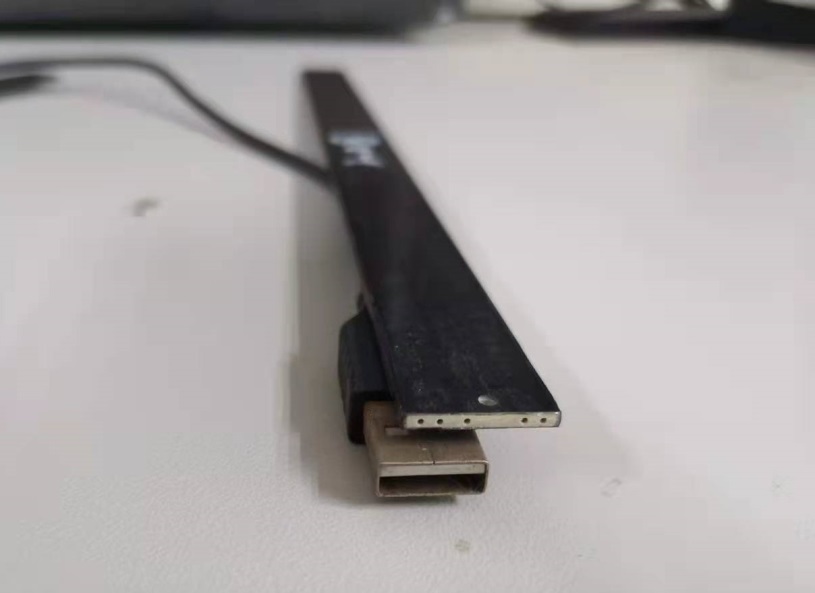 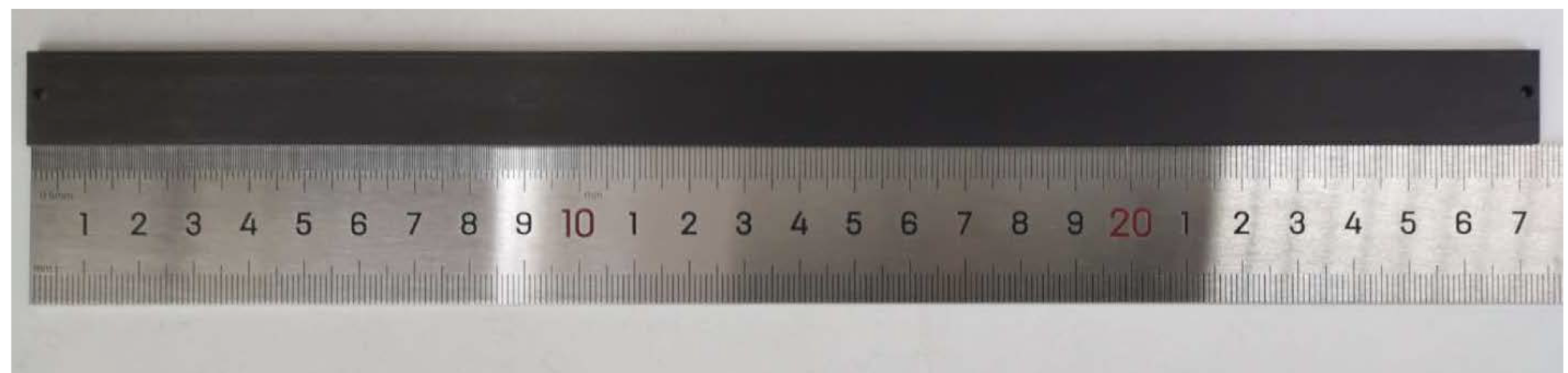 13
Vertex detector Prototype assembly
6 double-side ladders installed on the vertex detector prototype for DESY testbeam
DESY beam spot is about 2*2cm
12 flex PCB , 24 Taichupix chips installed
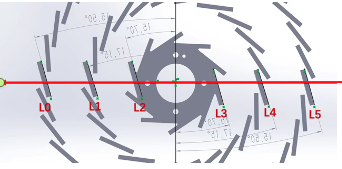 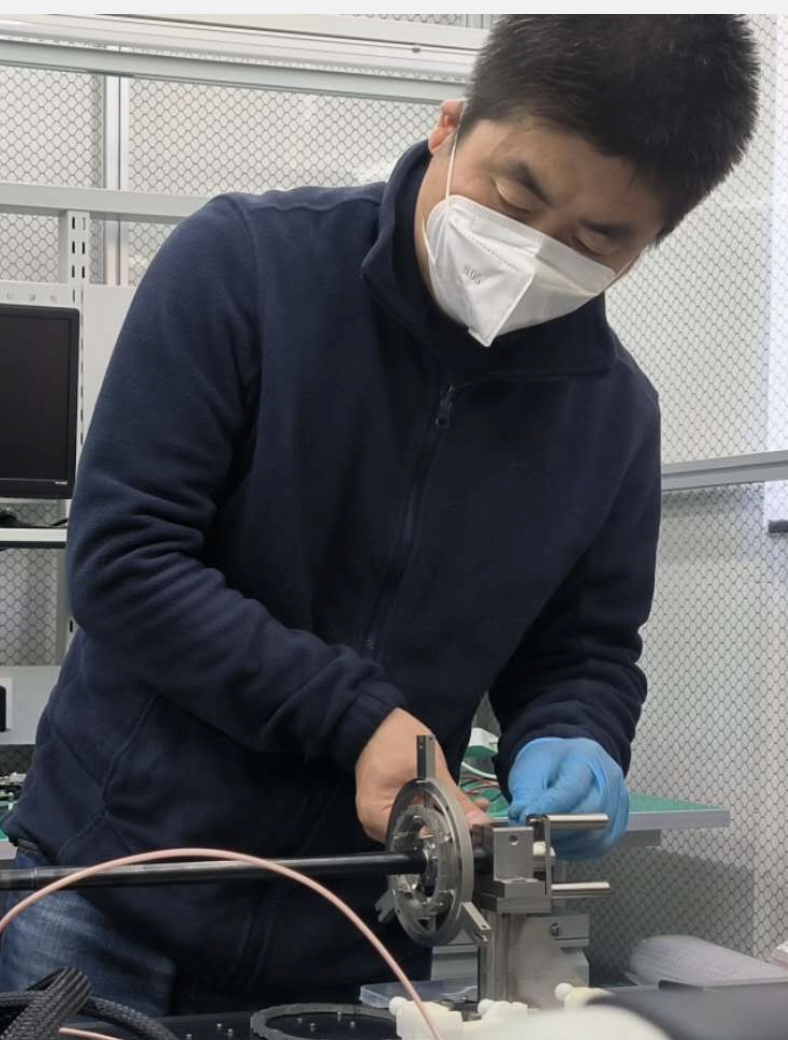 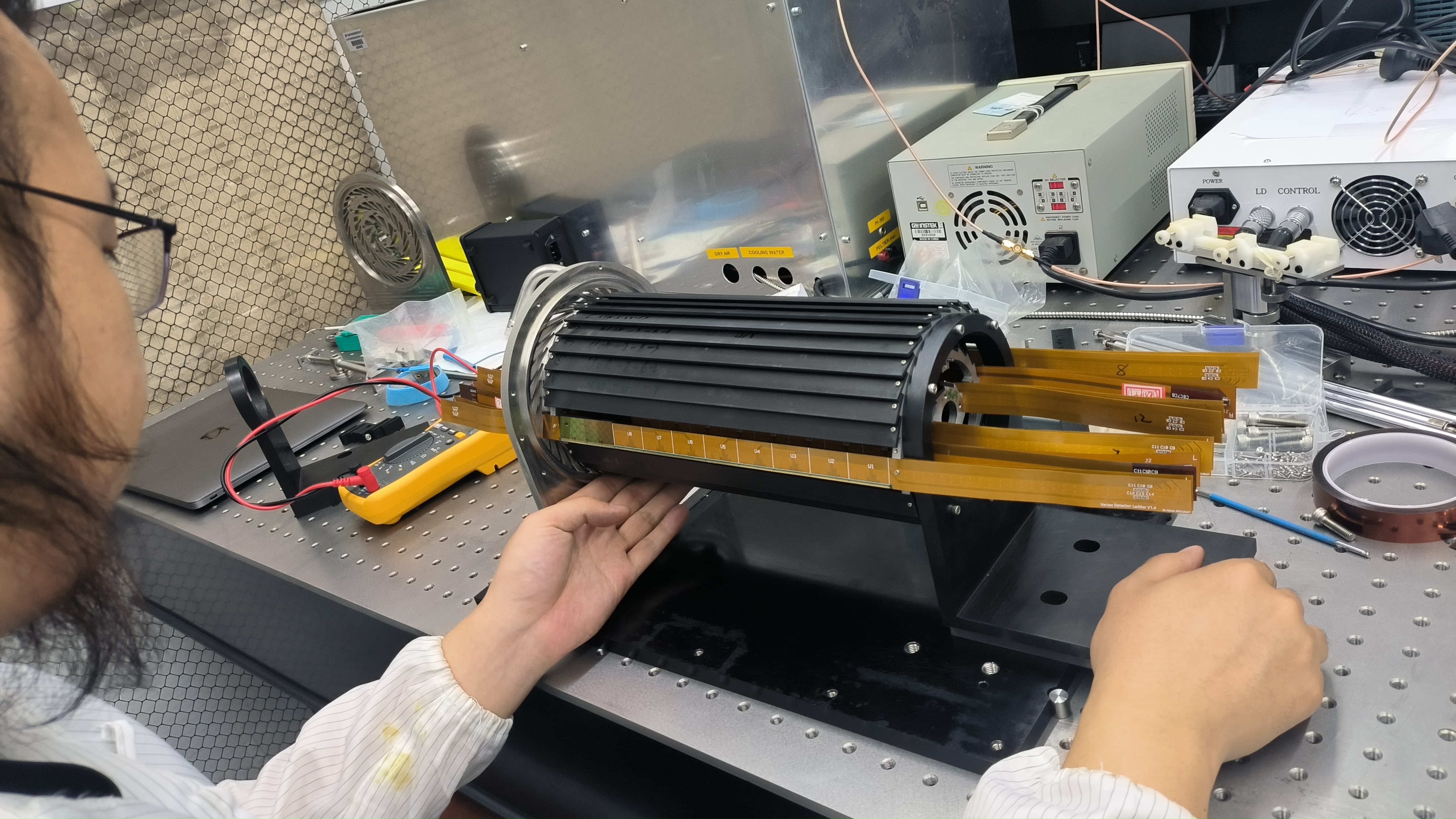 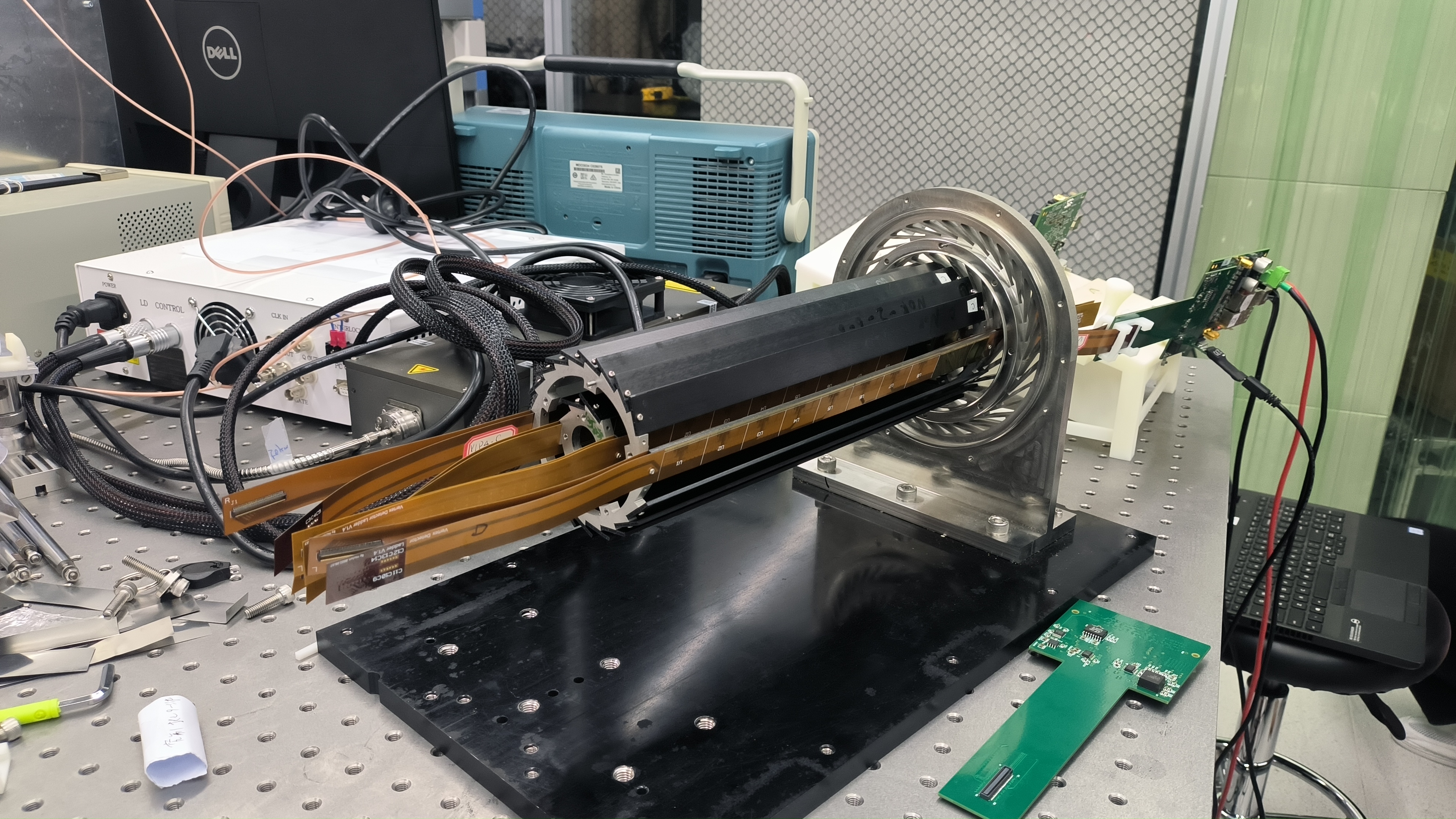 14
Test beam @ DESY
Two round of test beam at DESY (4~6GeV electron)
1st round (Dec 2022): Taichupix beam telescope  study Taichupix chip level resolution
2nd round (April 2023) : vertex detector prototype  detector-level performance study
April 2023 testbeam: 
Vertex detector prototype
Dec 2022 testbeam: 
Taichupix beam telescope
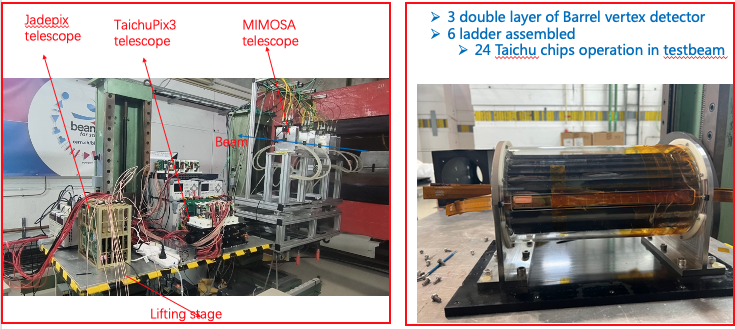 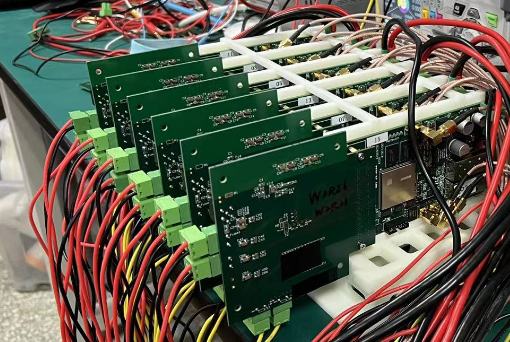 15
Test beam @ DESY (detector-level testbeam)
Beam is going through 6 double layers of TaichuPix chip
Fully captured the Beam spot
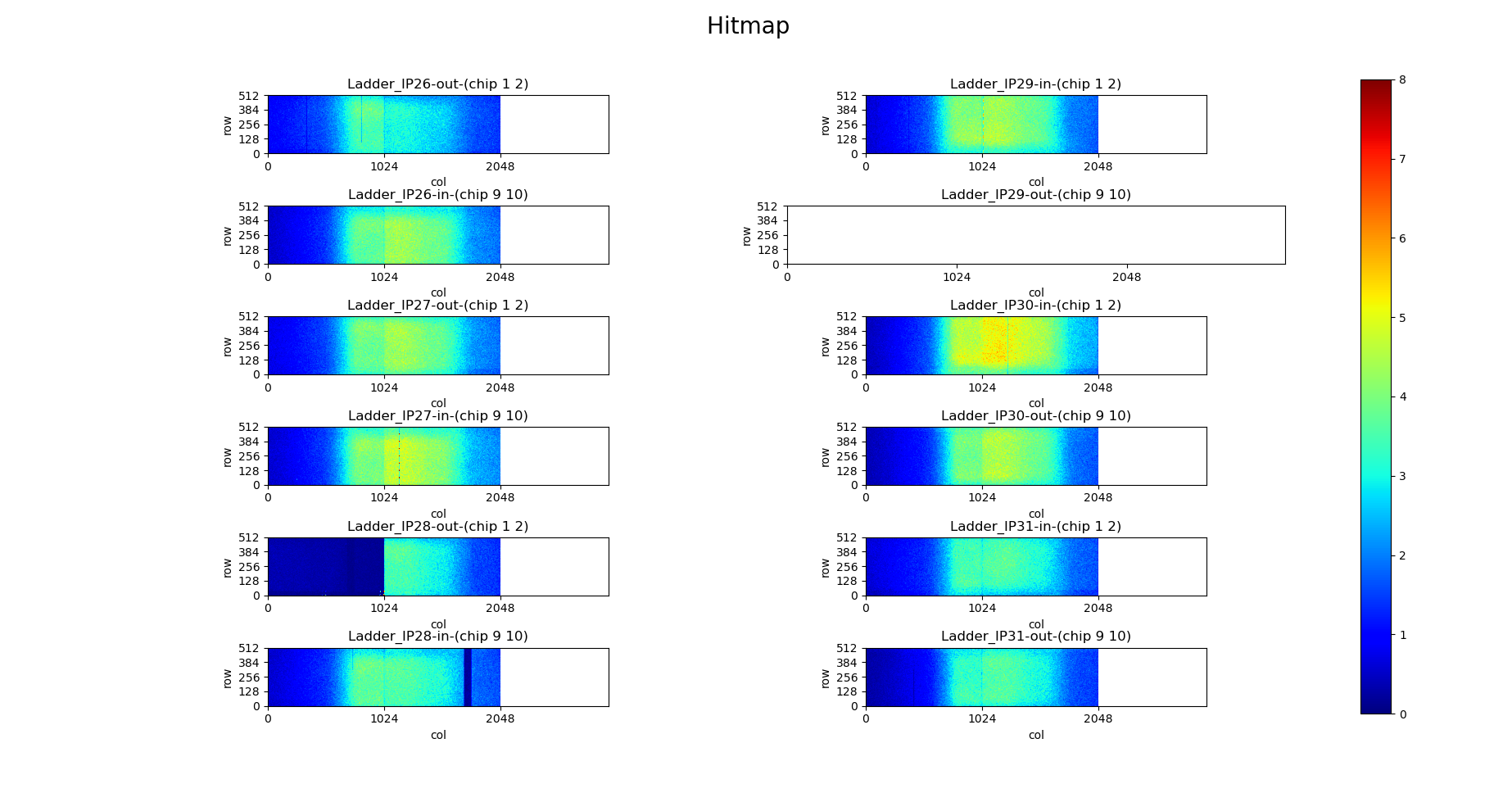 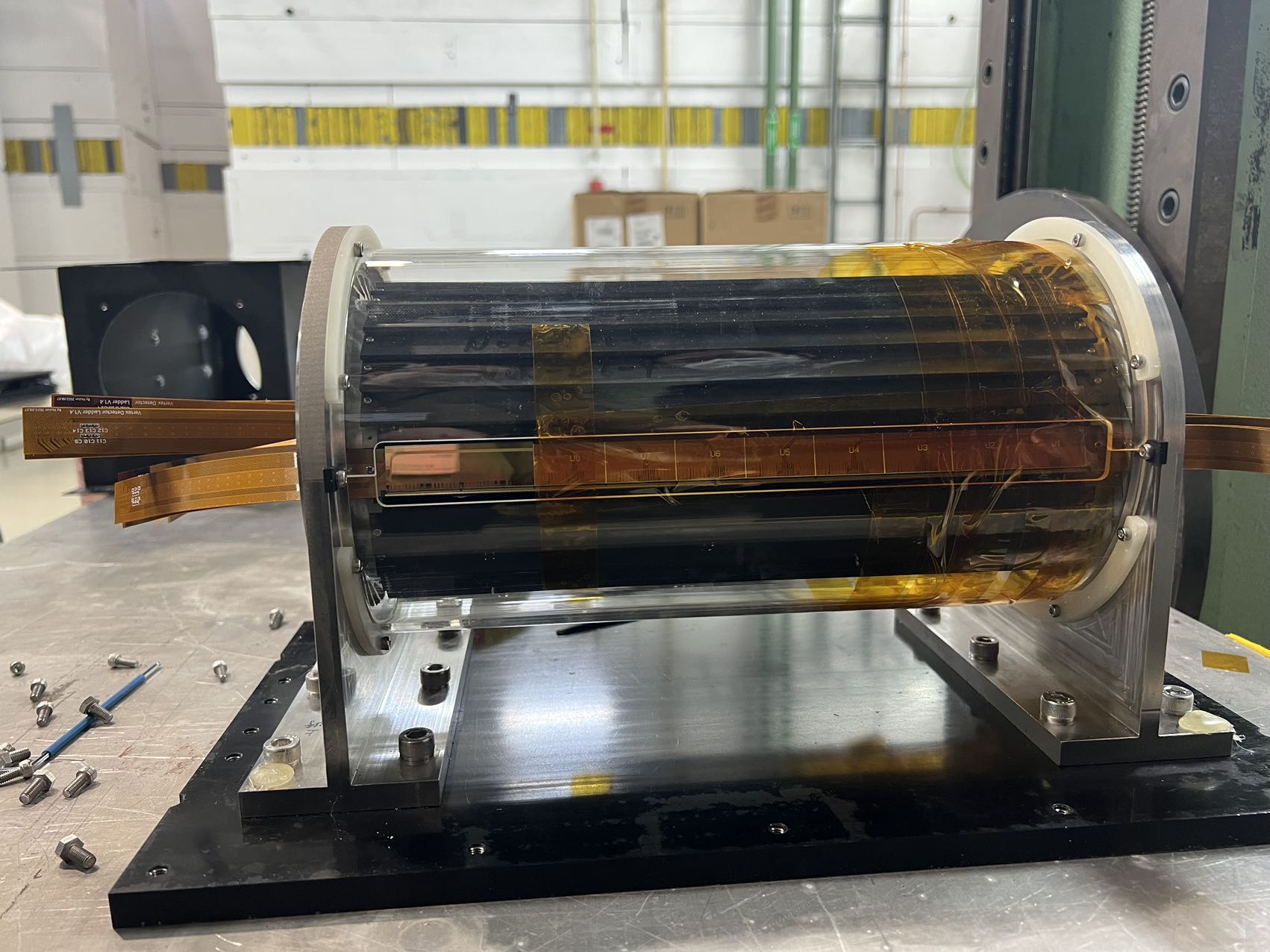 TaichuPix
Electron beam
16
Test beam results
The spatial resolution improved by lowering the threshold
Can reach better than 5μm spatial resolution
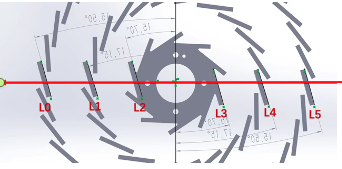 Dec 2022 testbeam: 
Spatial Resolution Vs threshold
April 2023 testbeam: 
Spatial Resolution Vs threshold
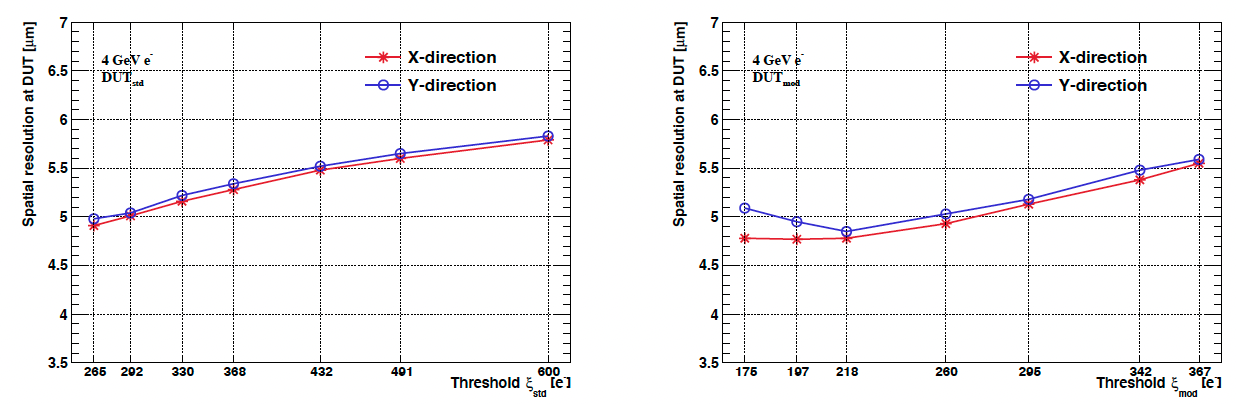 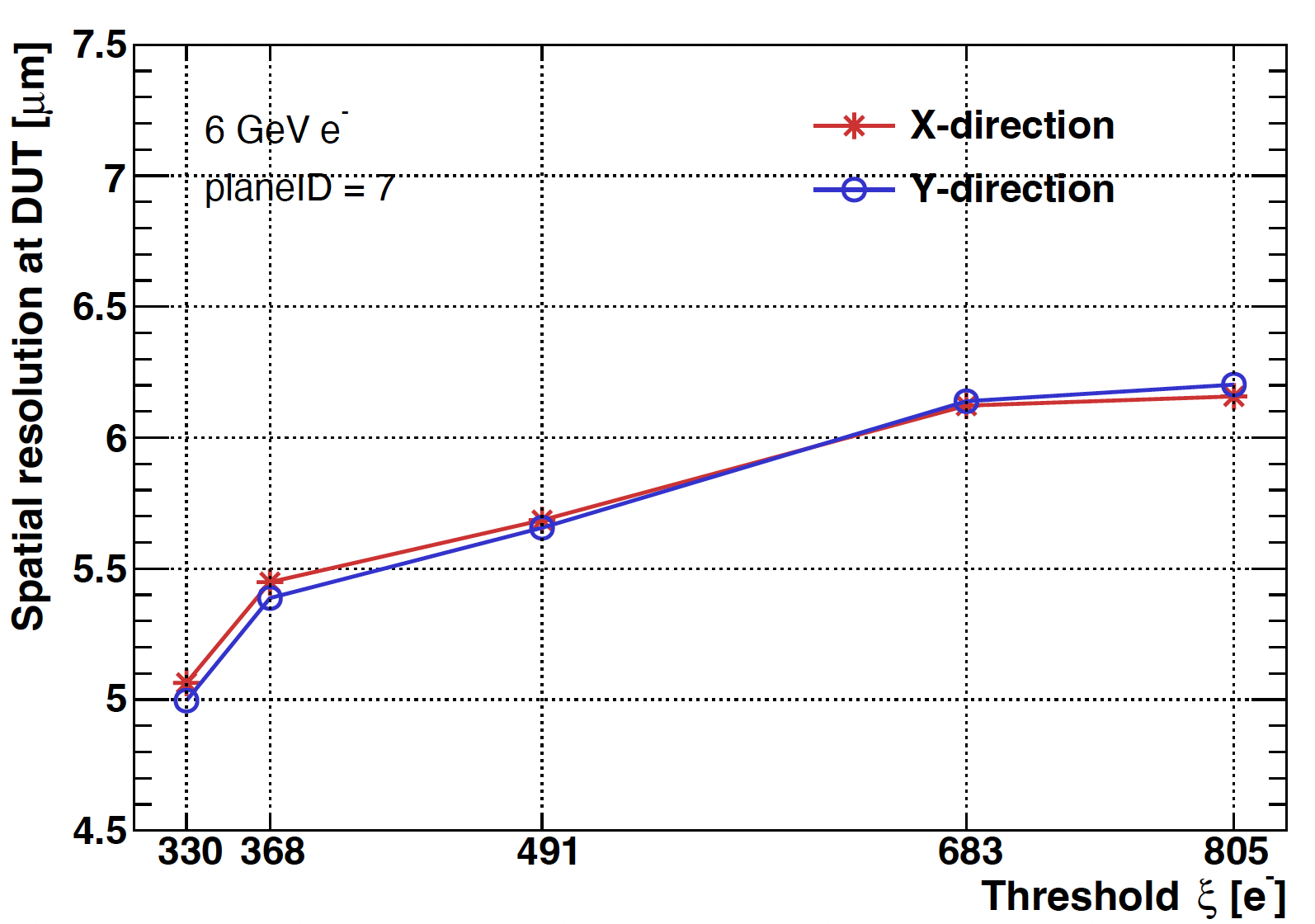 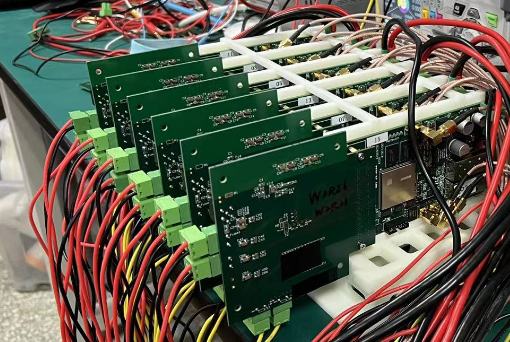 17
Test beam results  (April 2023)
Compared to 1st testbeam 
More material in support structure of prototype
Higher noise in flex compared to PCB (more sensitive to threshold)
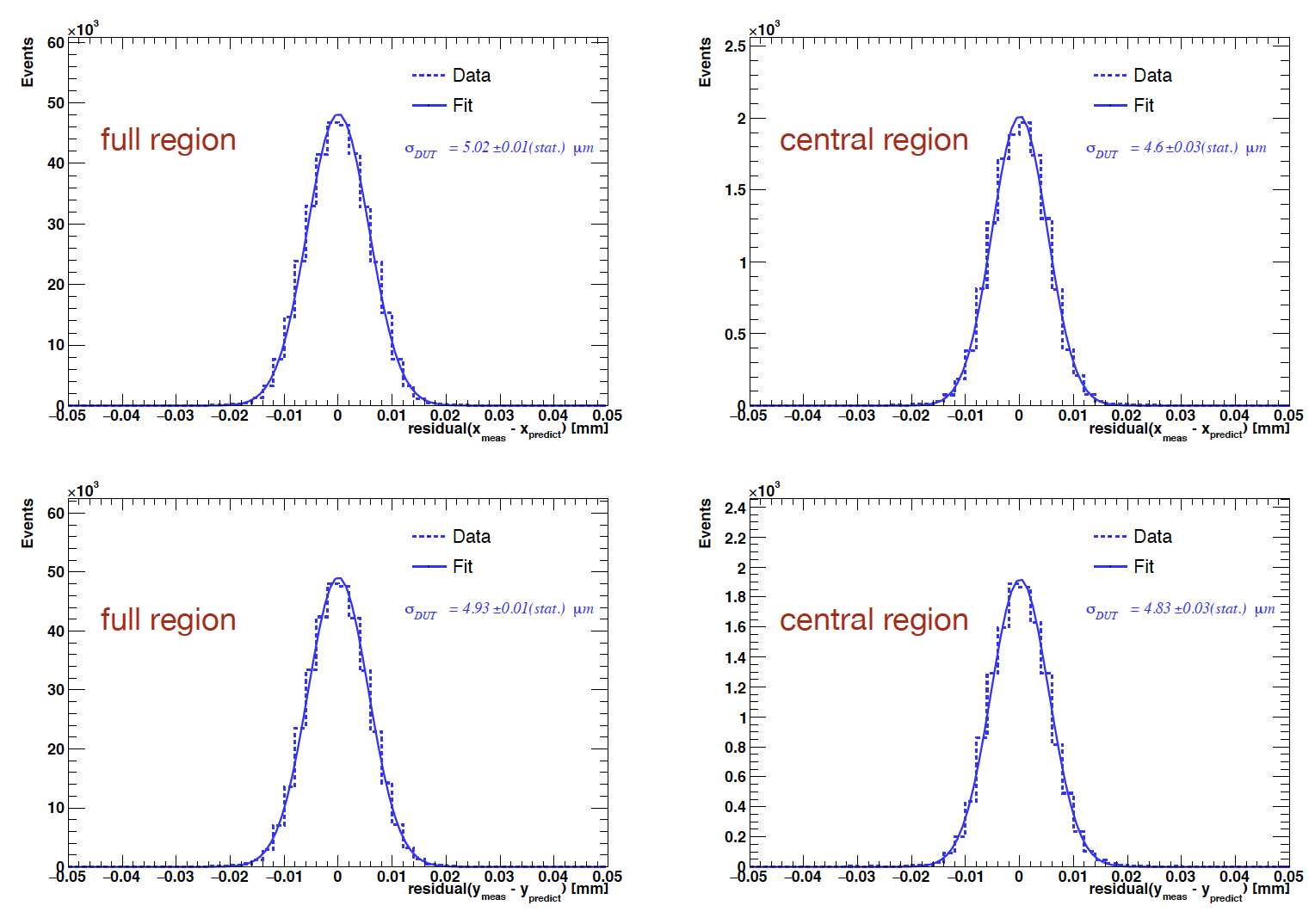 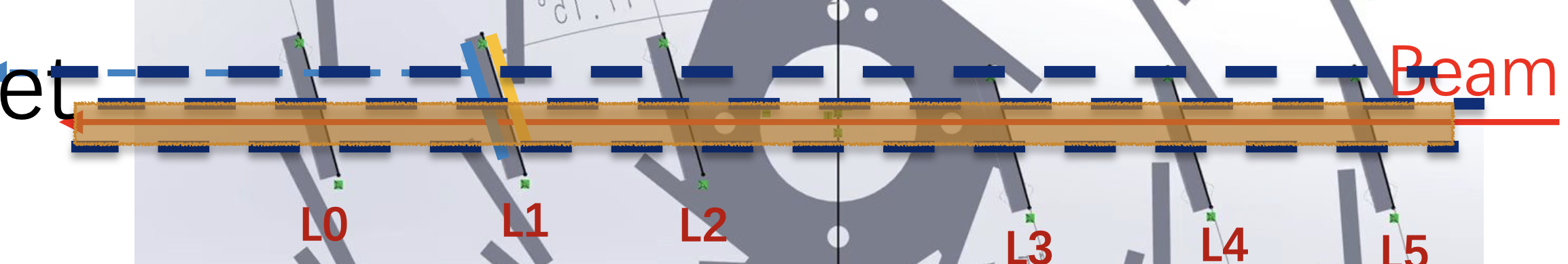 18
Radiation hardness
Taichupix3 was irradiated in-situ tested up to 3 Mrad
Taichupix2 was irradiated in-situ tested up to 30 Mrad
Normal chip functionality and reasonal  noise performance
Taichupix3 irradiation test 
Pixel threshold vs. TID
Taichupix2 irradiation test
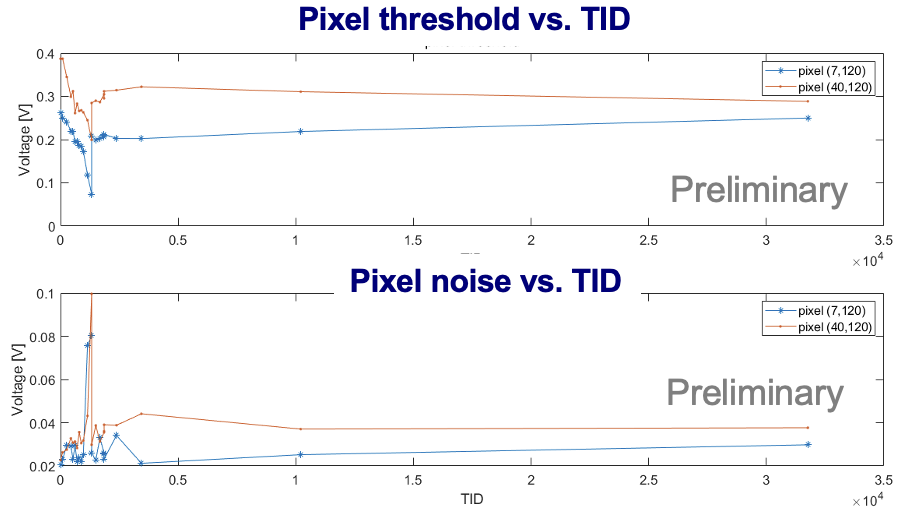 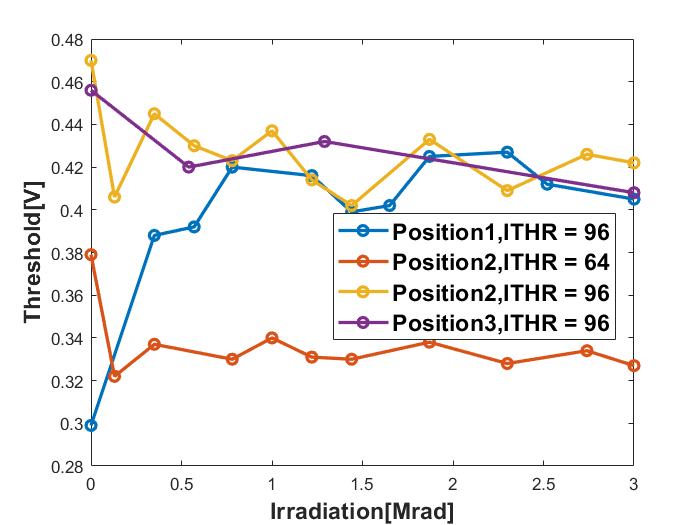 19
International collaboration
IFAE(Spain): very active in CMOS Sensor design and testing
Liverpool (UK): Tracker mechanical design,  
Oxford(UK): CMOS sensor design validation, thermal design 
RAL(UK): Pixel module design
Queen Mary(UK): module mechanical design (Zero mass concept)
Strasbourg (FR): CMOS sensor design, Tracker mechanical design 
University of Massachusetts (US): Tracker mechanical design, thermal design
In 2019, we have one engineer visited Oxford and Liverpool for 4 weeks, learned a lots about silicon.
Lab visit in Oxford
Labs visit in Liverpool
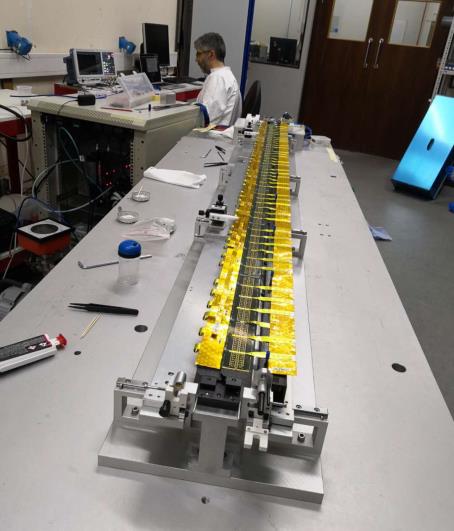 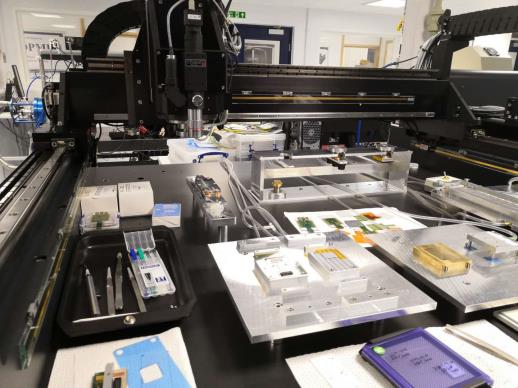 Mu3e ladder, Atlas barrel strip stave prototype.
Module of Alice’s  OB tracker, 
 Advance material Lab
20
Publications and International talks
Publication:
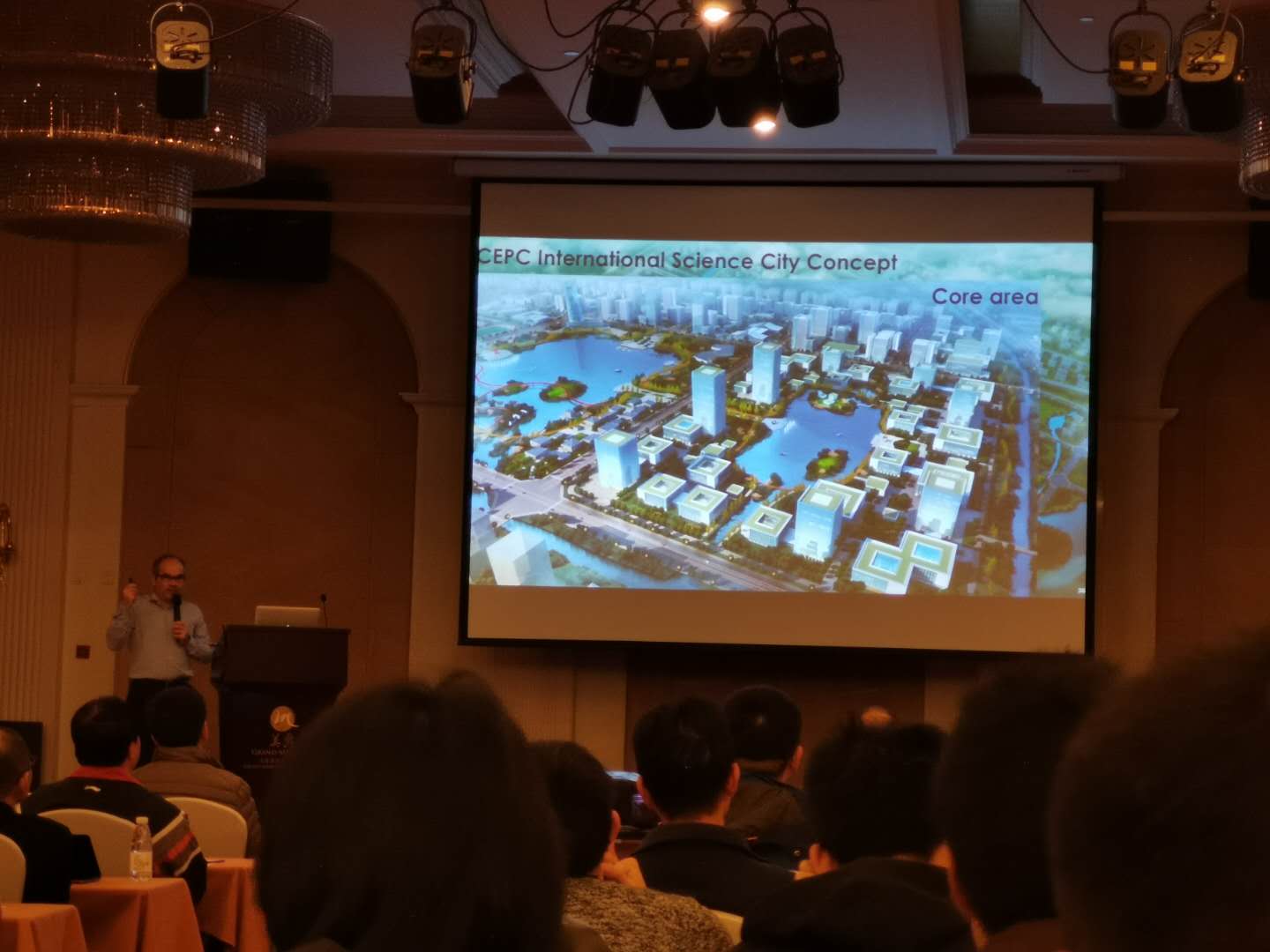 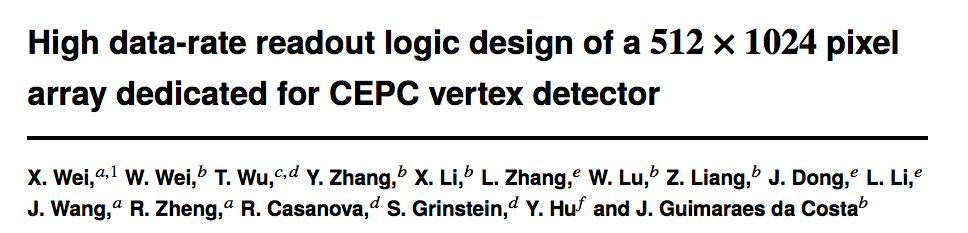 JINST 14 (2019) C12012
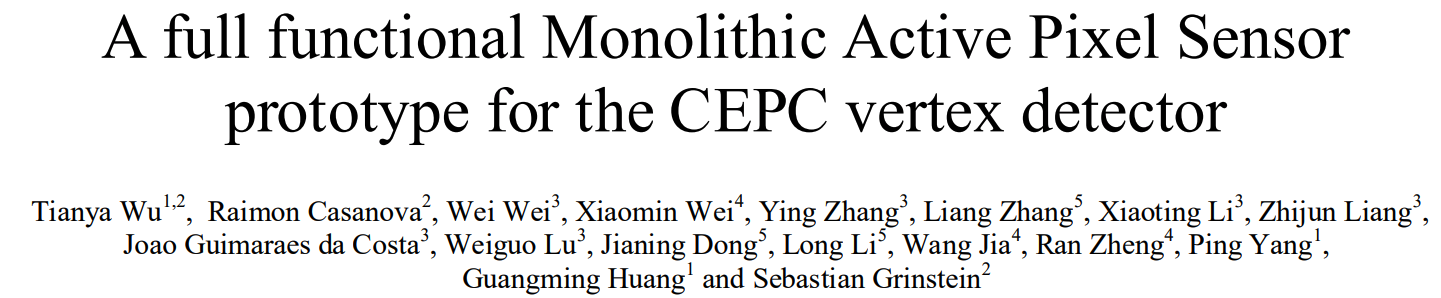 IEEE ICECS (doi: 10.1109/ICECS46596.2019.8965105.)
International conference talks: 
Joao Guimaraes Da Costa, CepC phys/detectors, Workshop on the Circular Electron-Positron Collider,EU Edition, April 15 - 17, 2019, Oxford, UK
T. Wu , A full functional Monolithic Active Pixel Sensor prototype for the CEPC vertex detector, in proceeding of International Conference on Electronics Circuits and Systems, Nov. 27-29, 2019, Genova, Italy.
Xiaomin Wei, High data-rate readout logic design for 1024*512 CMOS pixel array dedicated for CEPC experiment, International workshop on radiation imaging detectors, International workshop on radiation imaging detectors, July 2019, Crete, Greece
Ying Zhang, Overview of the chip design for the MOST2 CEPC vertex project, Workshop on the Circular Electron-Positron Collider,EU Edition, April 15 - 17, 2019, Oxford, UK
Wei Wei, Full size pixel chip for high-rate CEPC Vertex Detector，Workshop on the Circular Electron-Positron Collider,EU Edition, April 15 - 17, 2019, Oxford, UK
21
Internal organization
Task 2 meetings
Task 2 meetings 
CMOS sensors chip design meeting (weekly )
Vertex detector overall design meeting (weekly)
Full-day internal review meeting (every 3 months)
Institutes worked closely 
Project leader followed closely the progress
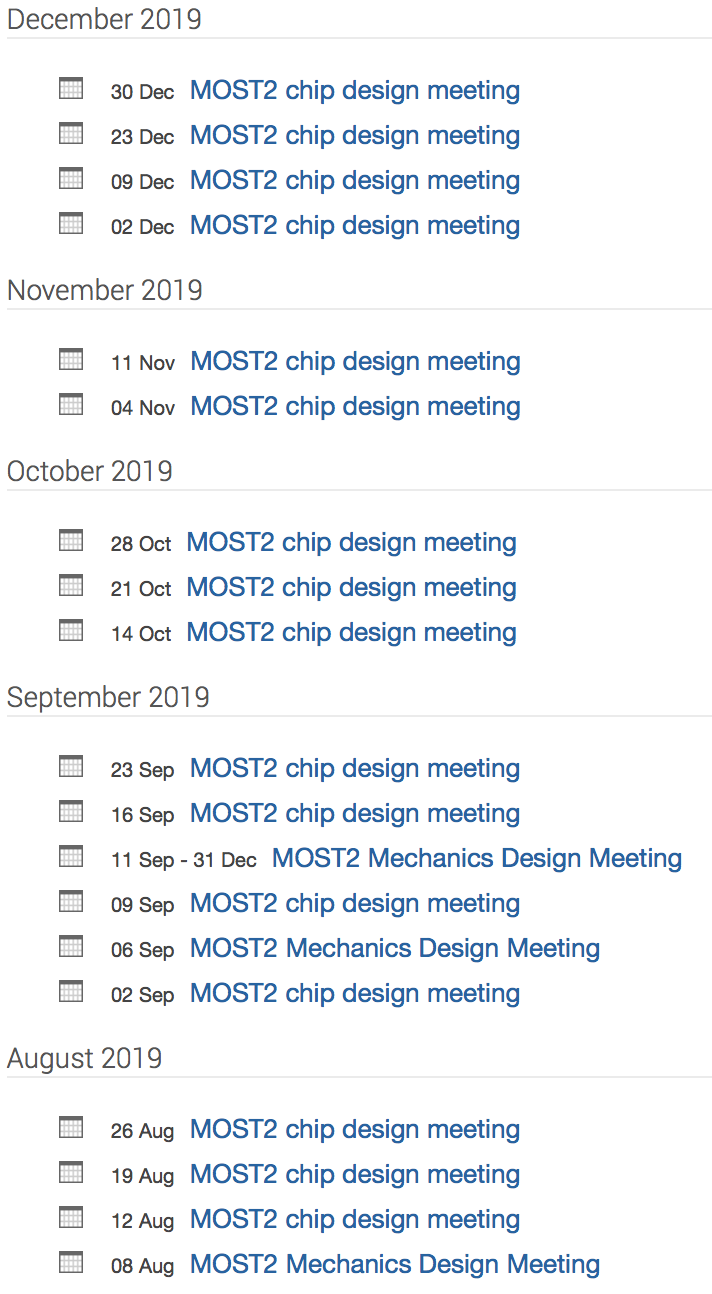 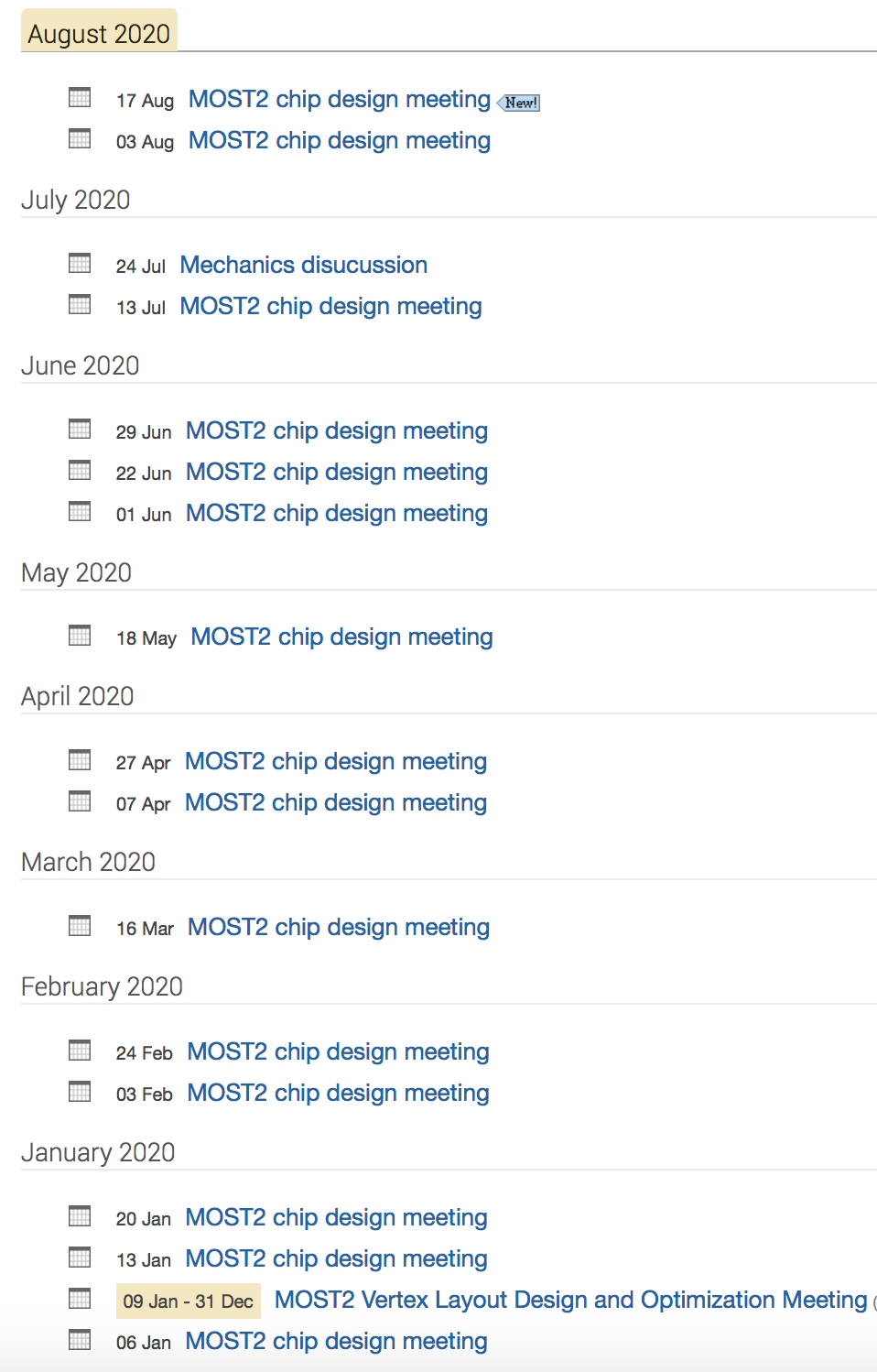 22
Summary of CMOS Sensor chip R & D
Major achievement: completed the vertex detector prototype and testbeam
High Spatial resolution 
better than 5um resolution 
Radiation hardness
Can survive >3Mrad TID radiation
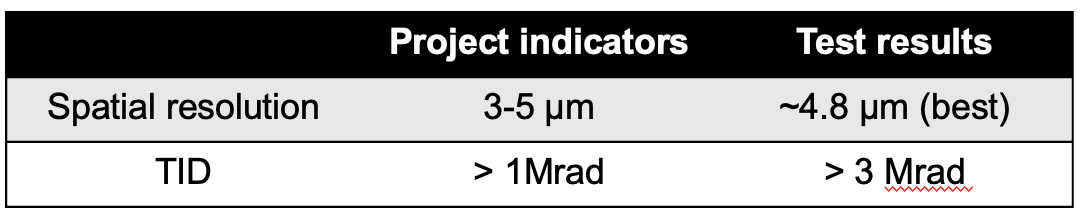 23
Mid-term review of MOST2 project
Midterm review meeting (Aug 20-21)
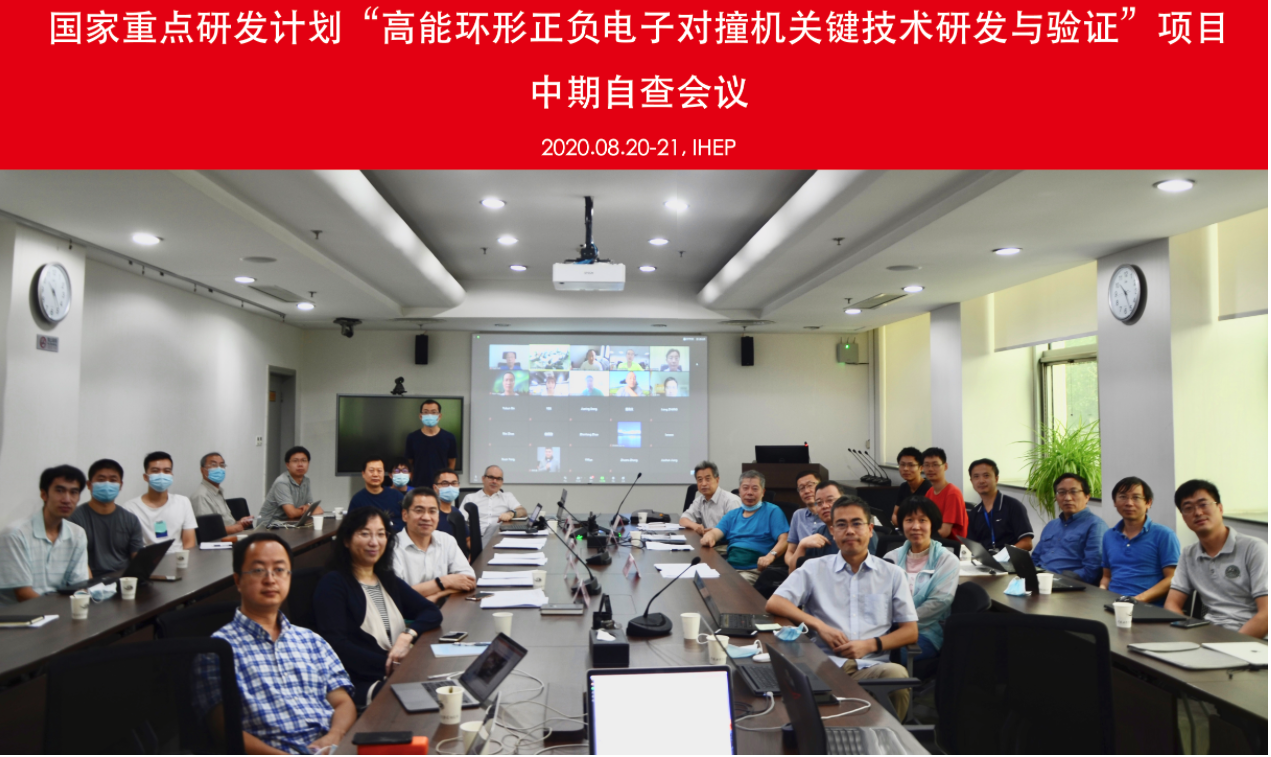 24
Mid-term review of MOST2 project
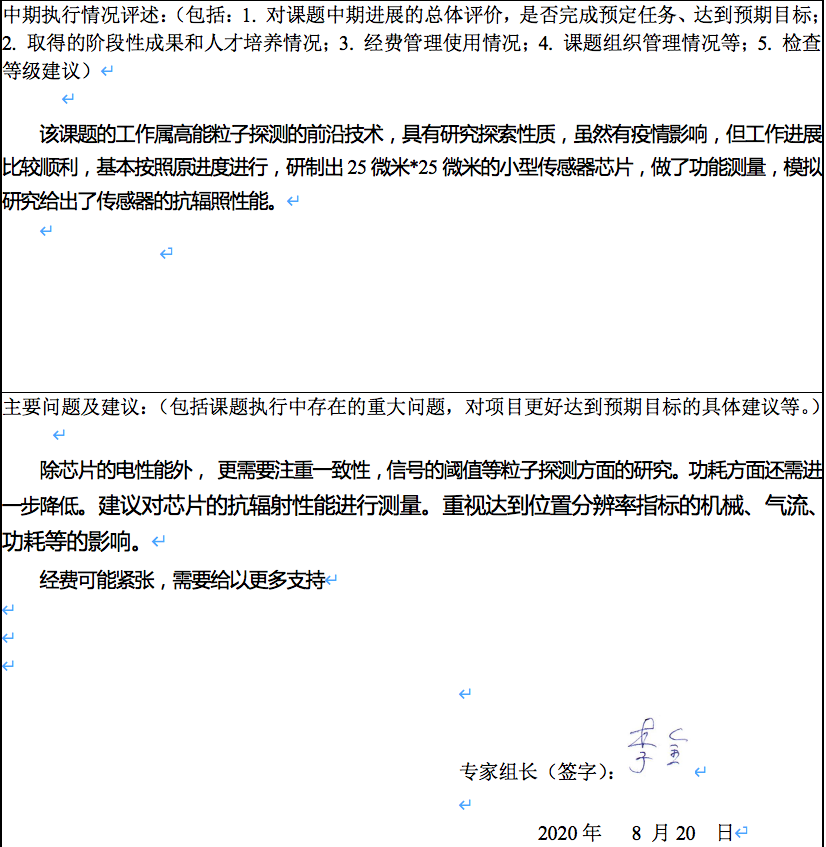 25
Gantry for vertex detector prototype assembly
3~5um good position resolution require high assembly precision  
Cooperate with domestic company on R & D Gantry automatic module assembly.
Pattern recognition with high resolution camera
Automatic chip pick-up and positioning 
Automatic Glue dispending
automatic glue dispending
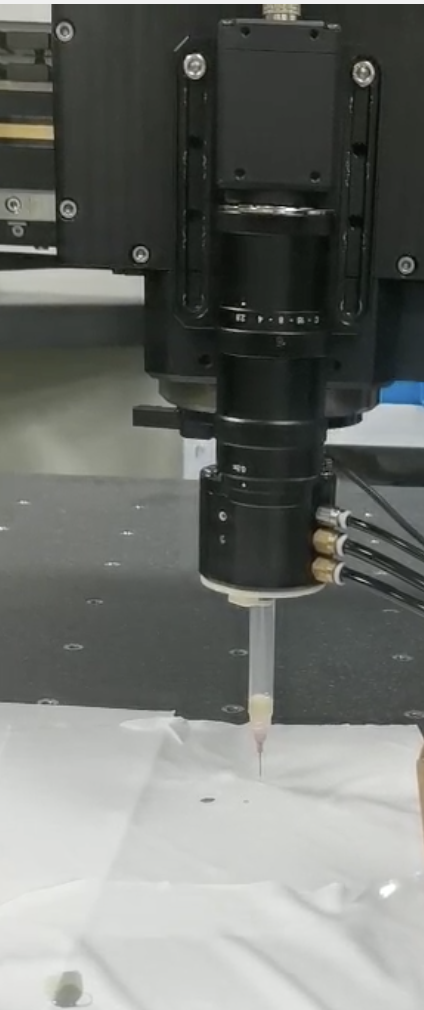 Gantry system
Pattern recognition
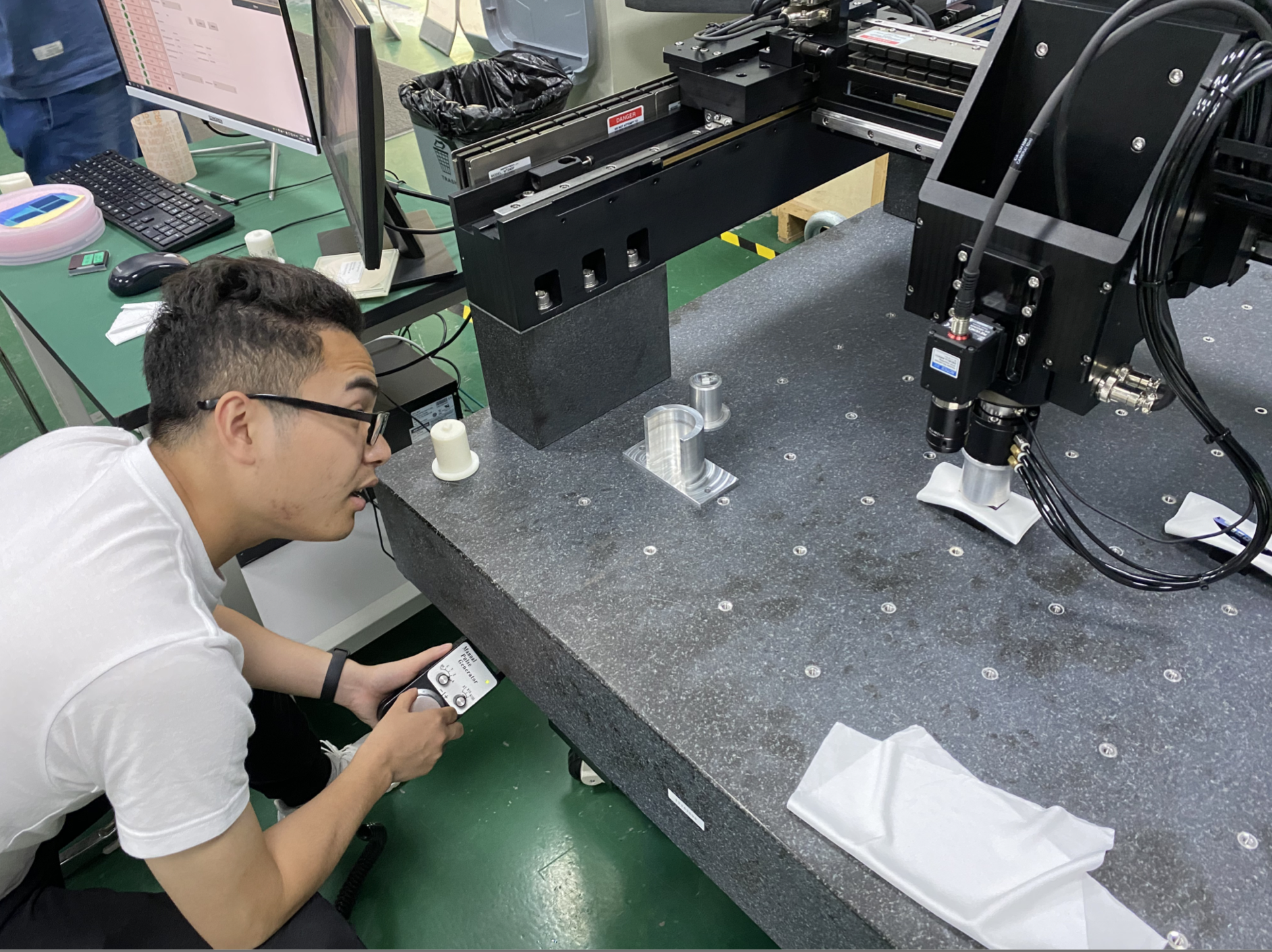 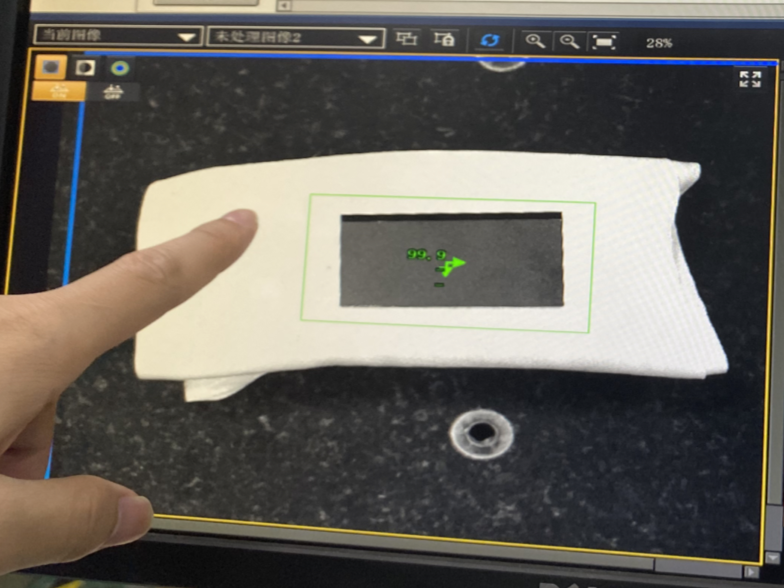 26
Detector module (ladder) R & D
Completed preliminary version of detector module (ladder) design
Detector module (ladder)= 10 sensors + support structure+ flexible PCB+ control board
Sensors will be glued and wire bonded to the flexible PCB
Flexible PCB will be supported by carbon fiber support structure 
Signal, clock, control , power, ground will be handled by control board through flexible PCB
3D model of the ladder
Schematic of ladder electronics
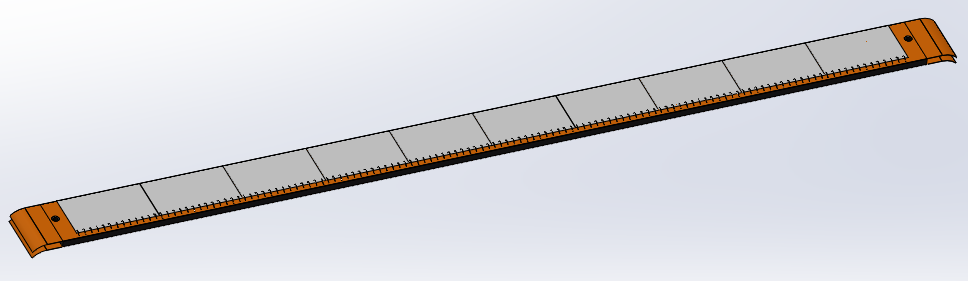 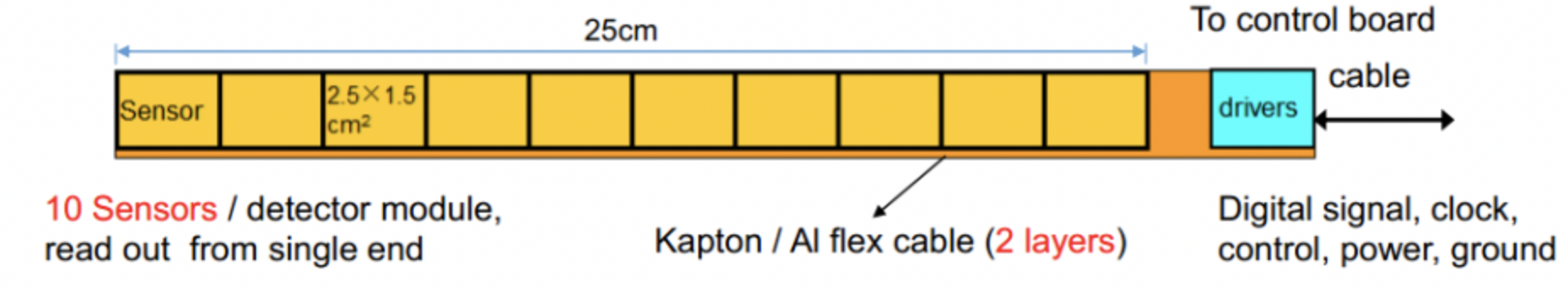 Profile of flexible PCB
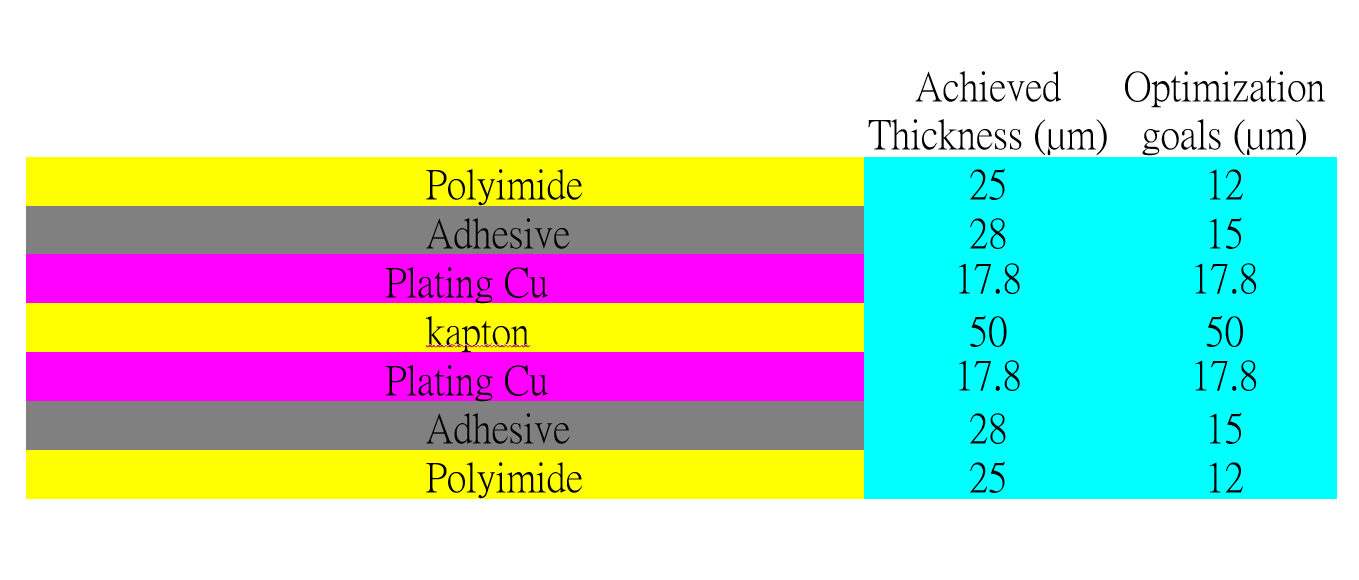 Flexible PCB prototype
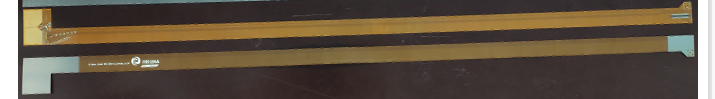 27
Support structure of the ladder
Support structure of the ladder: 3 layer of carbon fiber, 0.15mm thick
3 time thinner than conventional carbon fiber
A few times more rigid than conventional carbon fiber
for tracks with small cosθ, radiation length ~0.015 X0 (reduce multi-scattering )
Ladder support
 structure 3D model
Flexible PCB prototype
Conventional carbon fiber
0.15mm (1 layer)
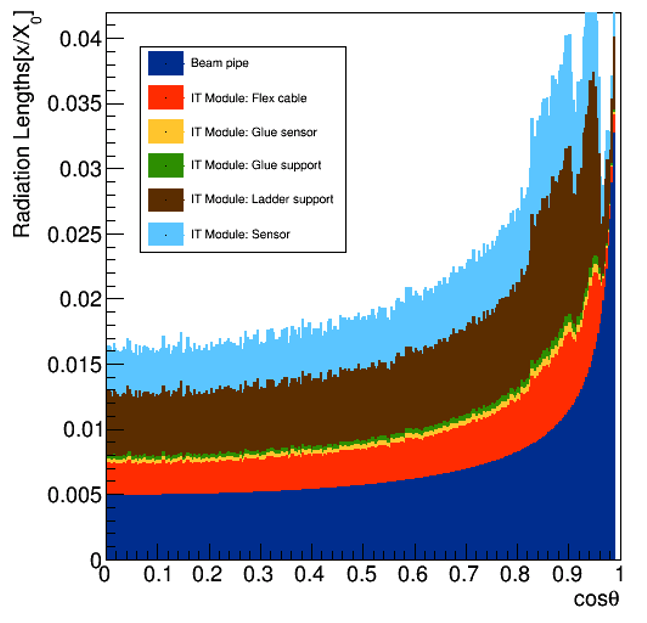 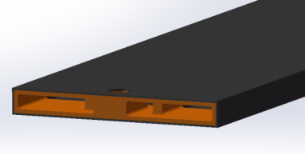 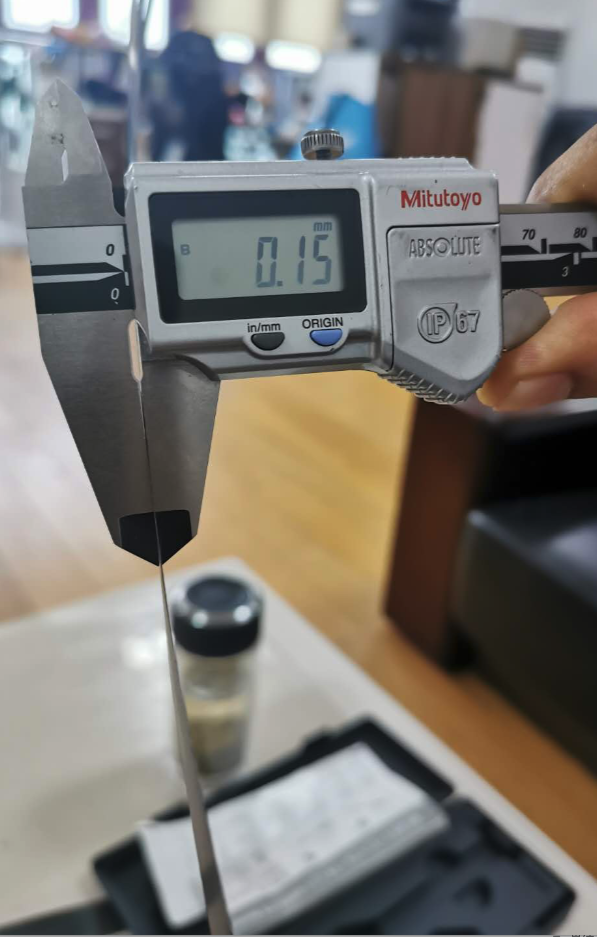 Finite elements analysis
Max def. under full load:  5.3 um
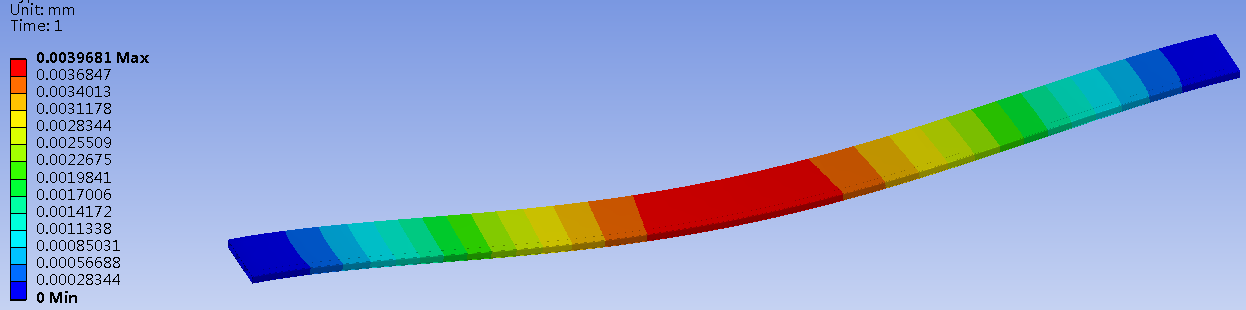 28
Vertex Detector Prototype R & D
Completed preliminary version of detector engineering design 
3 double layer barrel design
10 modules in inner layer, 22 modules in 2nd layer, 32 modules in outer layer
Start thermal design (air cooling) 
Physics simulation to optimize vertex detector layout design.
The length of inner layer pixel should be the same as other two layers 
Inner pixel radium should be as close to beam pipe as possible
Vertex detector layout 
(R-Z view)
Impact parameter resolution
Vs beam pipe radius
3D Model of vertex detector
Dead area in detector
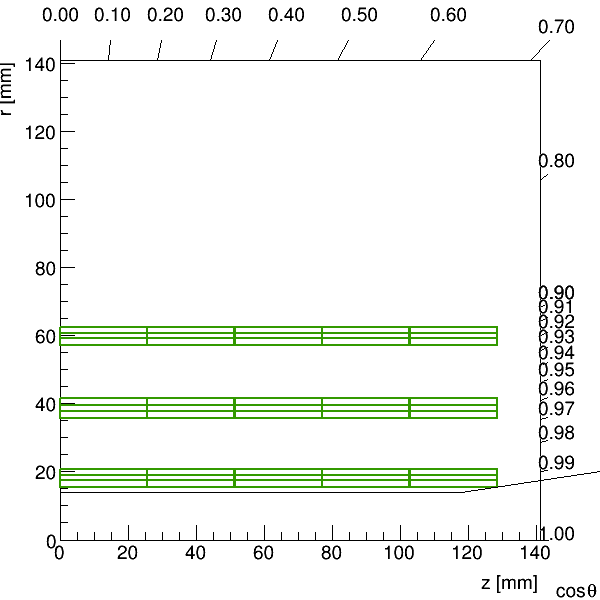 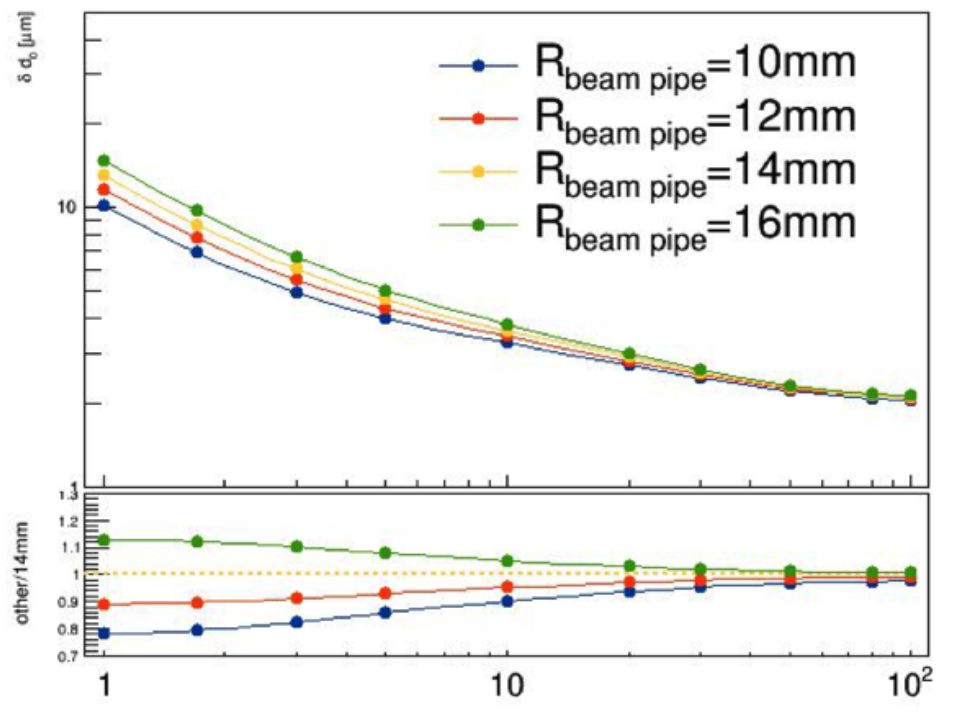 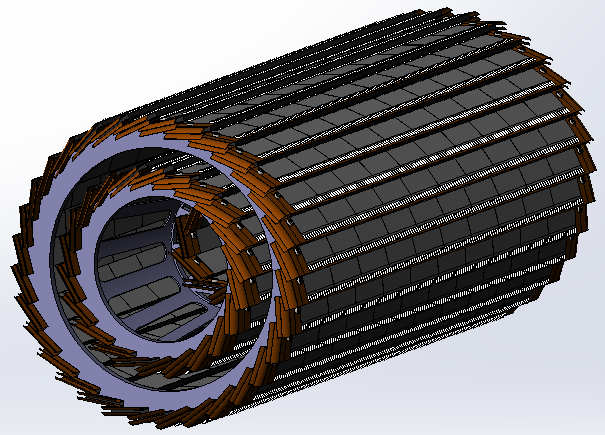 29
Cooling design
Air cooling is baseline design for CEPC vertex detector 
Sensor Power dissipation:
Taichupix :  ≤ 100 mW/cm2. (trigger mode)
CEPC  final goal :  ≤ 50 mW/cm2
Cooling simulations of a single complete ladder  with detailed FPC were done.
Need 2 m/s air flow to cool down the ladder to 30 ℃
Testbench  setup has been designed for air cooling , vibration …
Test setup for ladder cooling
Use compressed air for cooling
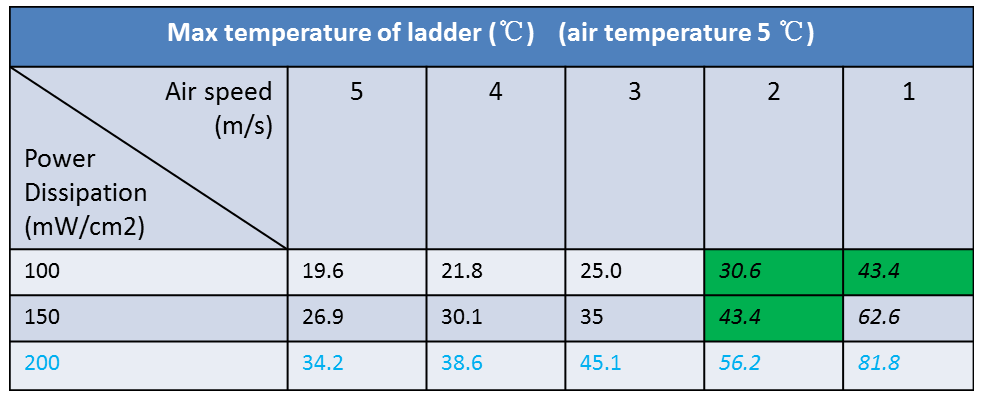 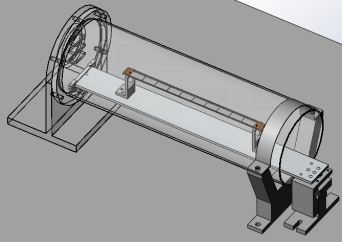 30
Future plan
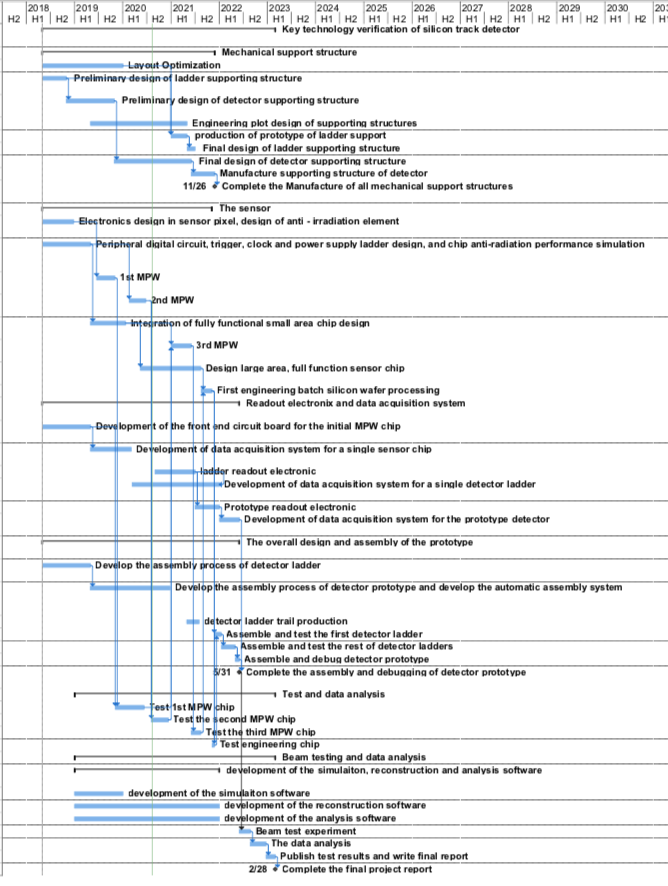 3rd Year:
3rd  CMOS sensor fabricated and tested
	 may be skipped if 2nd MPW chip is fully working 
Final support structure engineering design completed
Fabricated support structure for ladders   
4th Year:
Competed R & D large area sensor 
Manufactured the support structure for whole detector
Assembling and installing the detector prototype 
Completed DAQ system for whole detector 
5th Year:
Completed detector assembly and commissioning 
Test beam and data analysis
Finish assembling of prototype
31
International collaboration
IFAE(Spain): very active in CMOS Sensor design and testing
Liverpool (UK): Tracker mechanical design,  
Oxford(UK): CMOS sensor design validation, thermal design 
RAL(UK): Pixel module design
Queen Mary(UK): module mechanical design (Zero mass concept)
Strasbourg (FR): CMOS sensor design, Tracker mechanical design 
University of Massachusetts (US): Tracker mechanical design, thermal design
In 2019, we have one engineer visited Oxford and Liverpool for 4 weeks, learned a lots about silicon.
Lab visit in Oxford
Labs visit in Liverpool
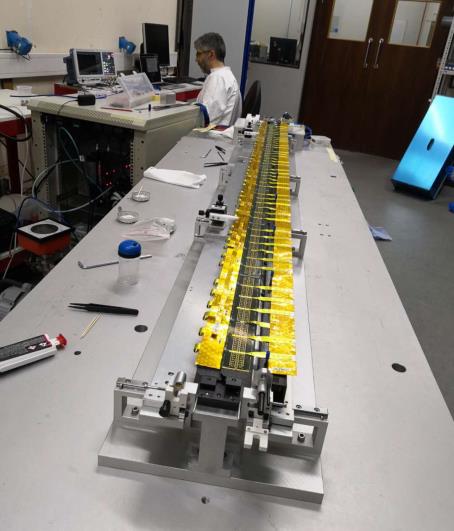 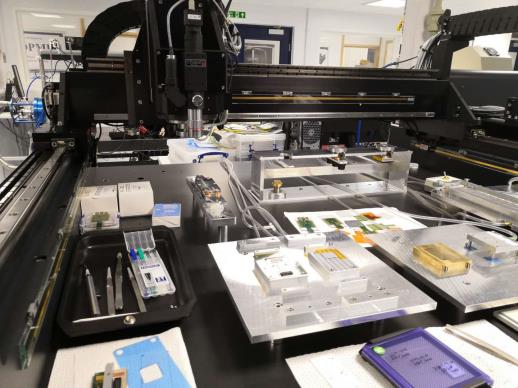 Mu3e ladder, Atlas barrel strip stave prototype.
Module of Alice’s  OB tracker, 
 Advance material Lab
32
backup
33
Backup:外围电路模块——高速数据接口
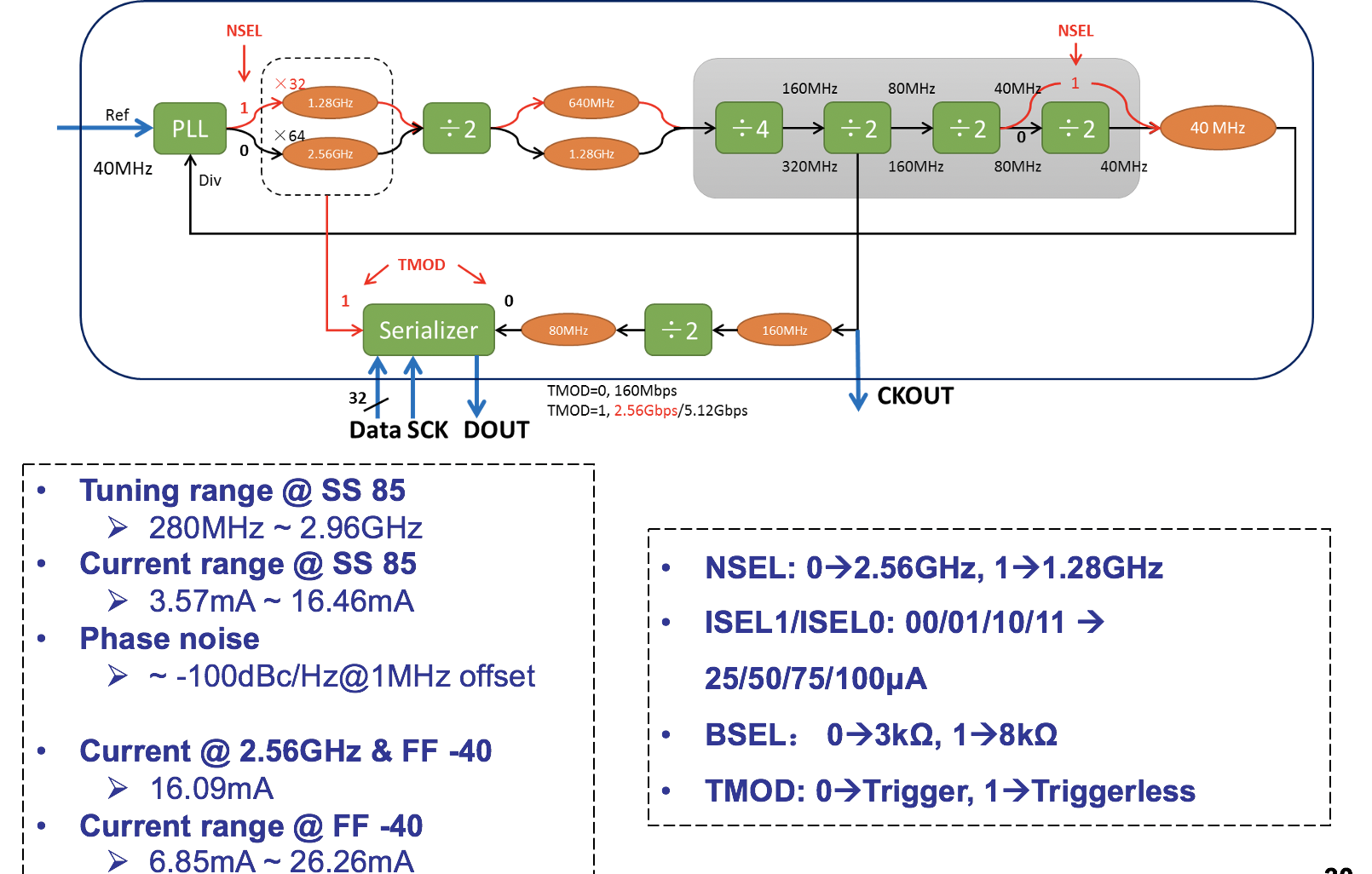 34
Power managements in TaichuPix chip
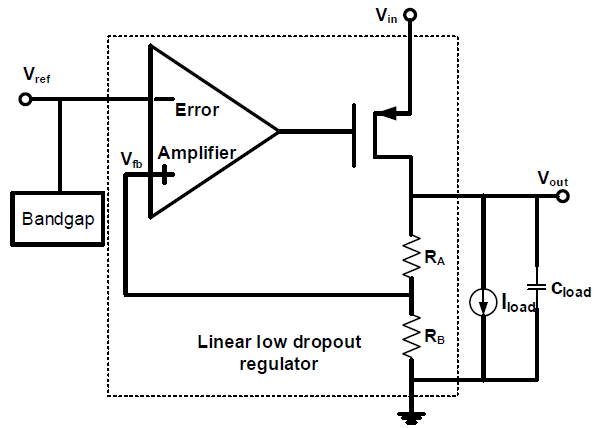 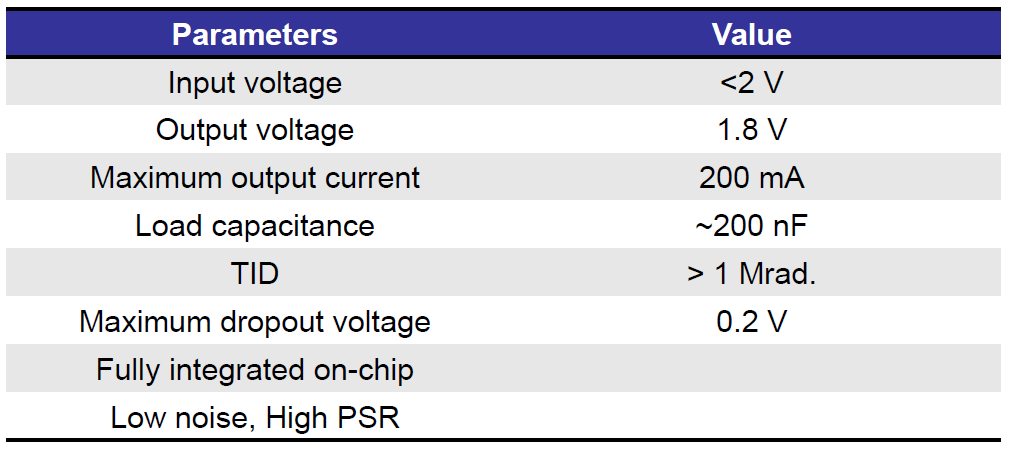 35
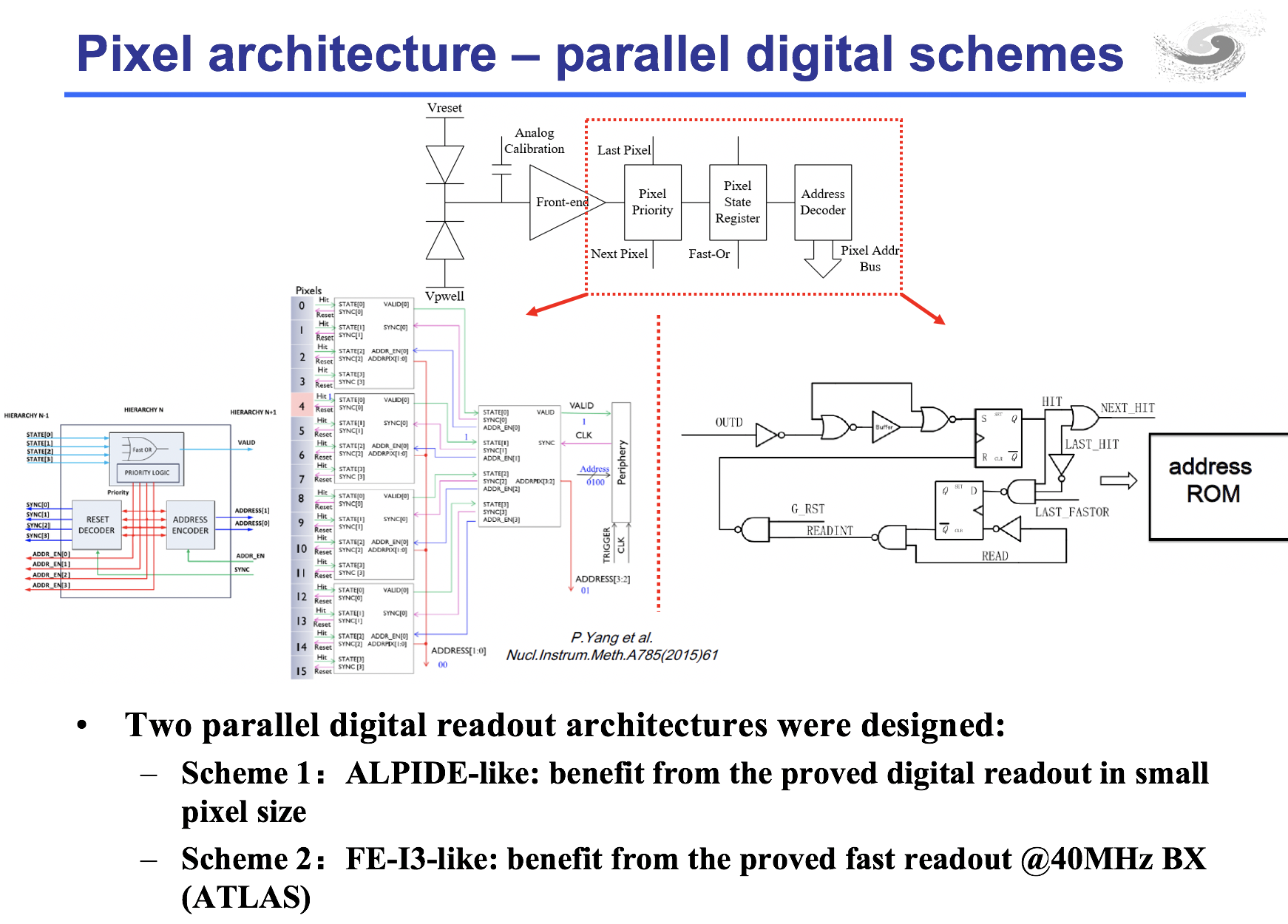 36
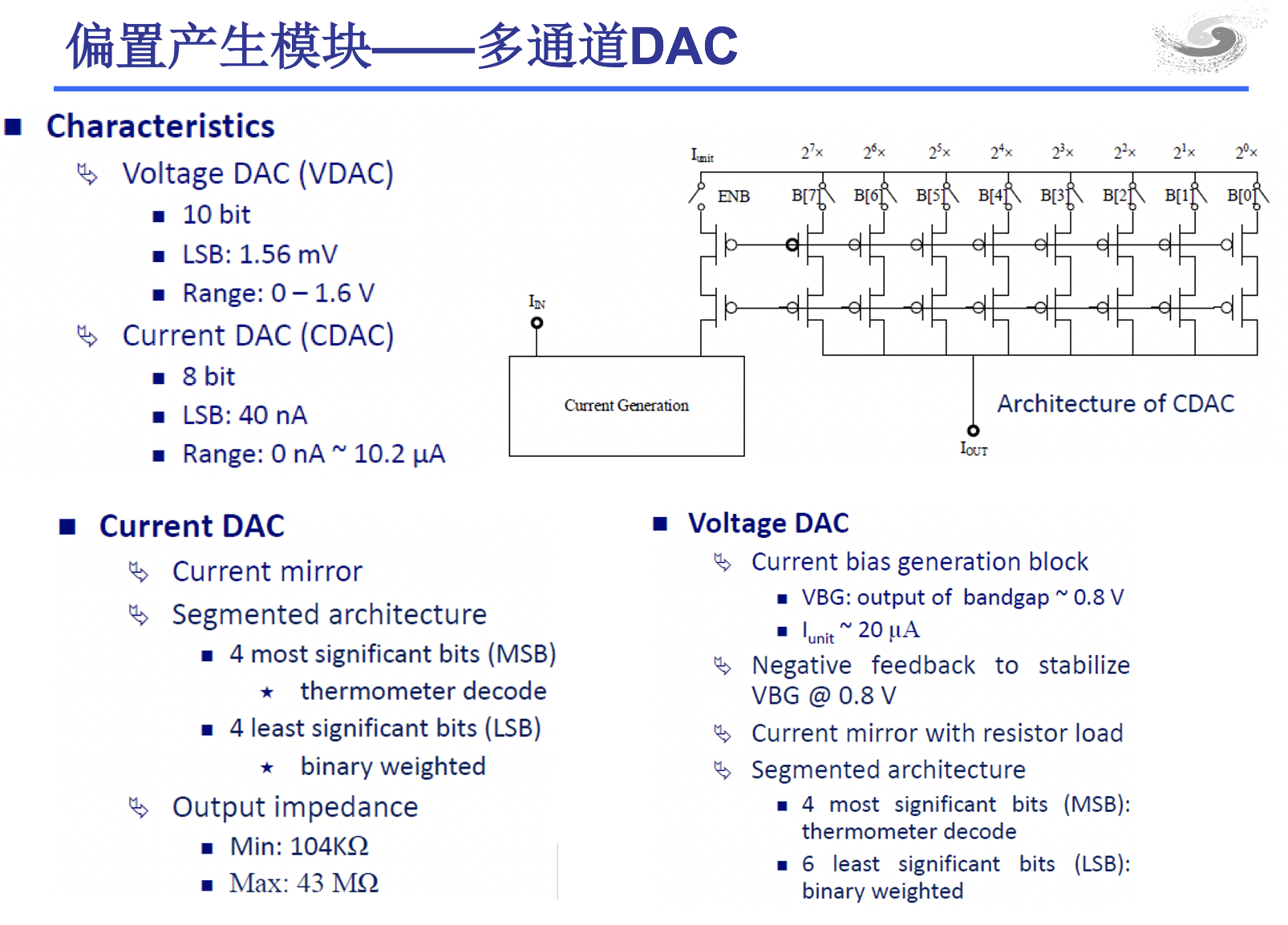 37
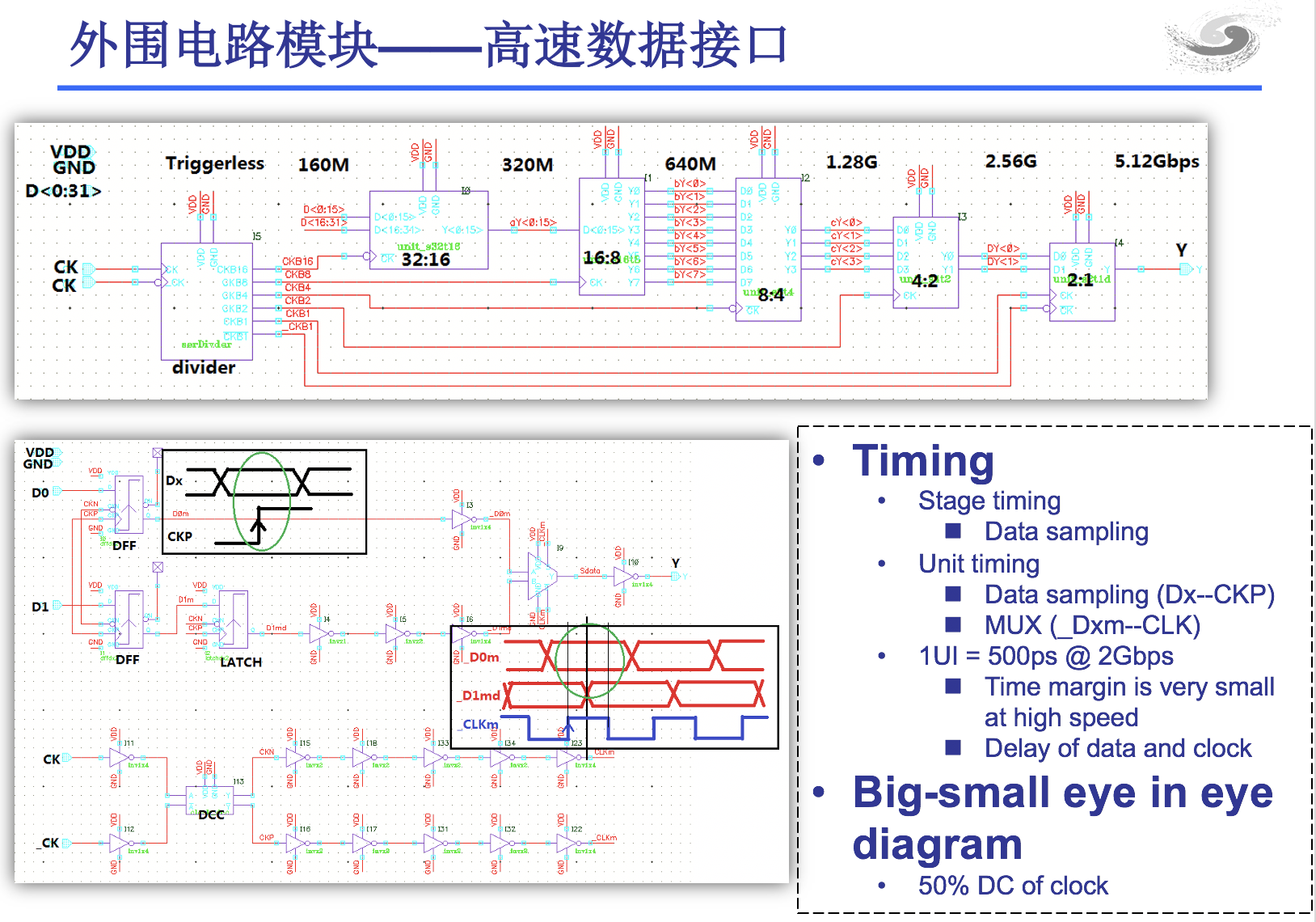 38
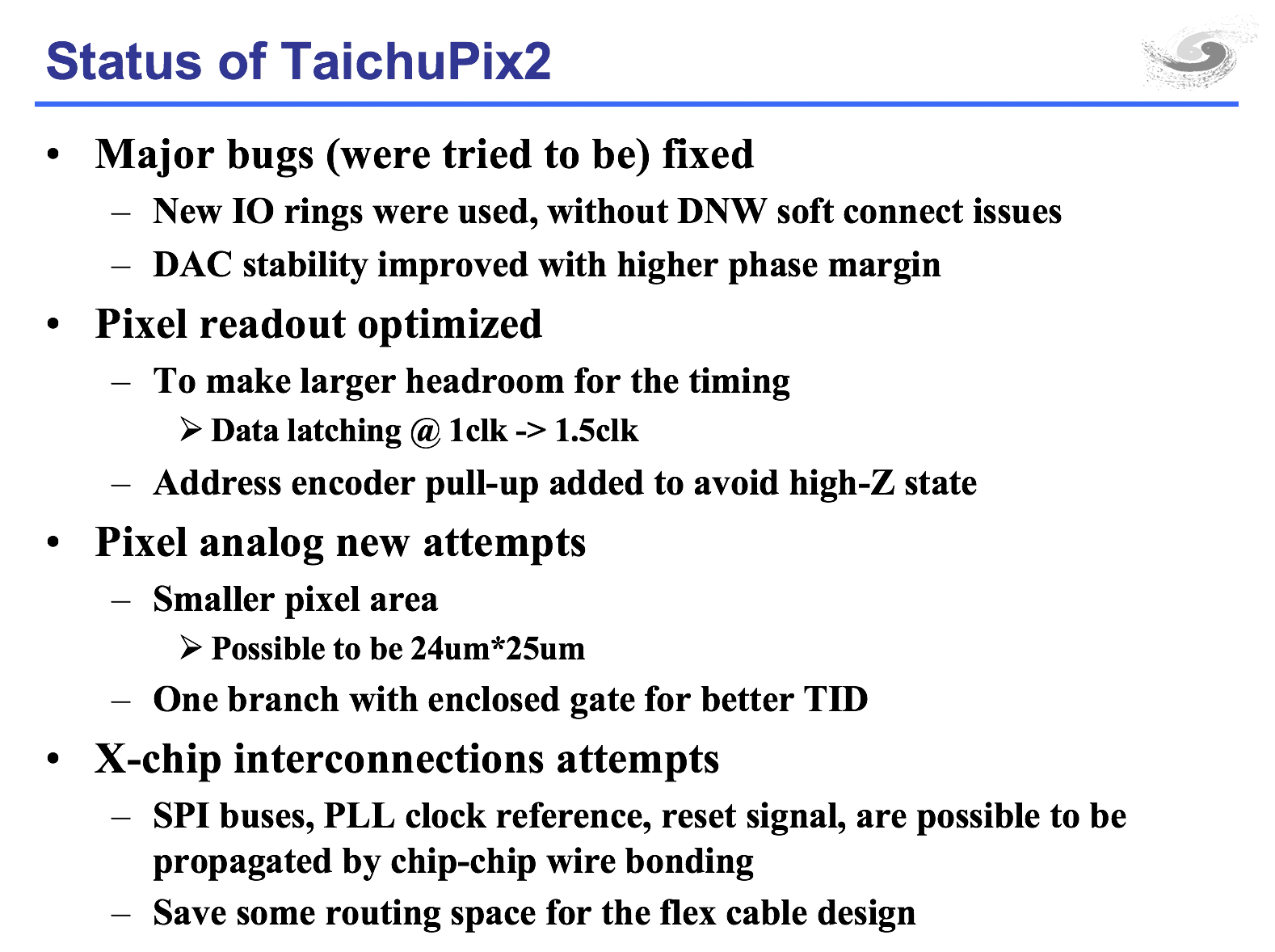 39
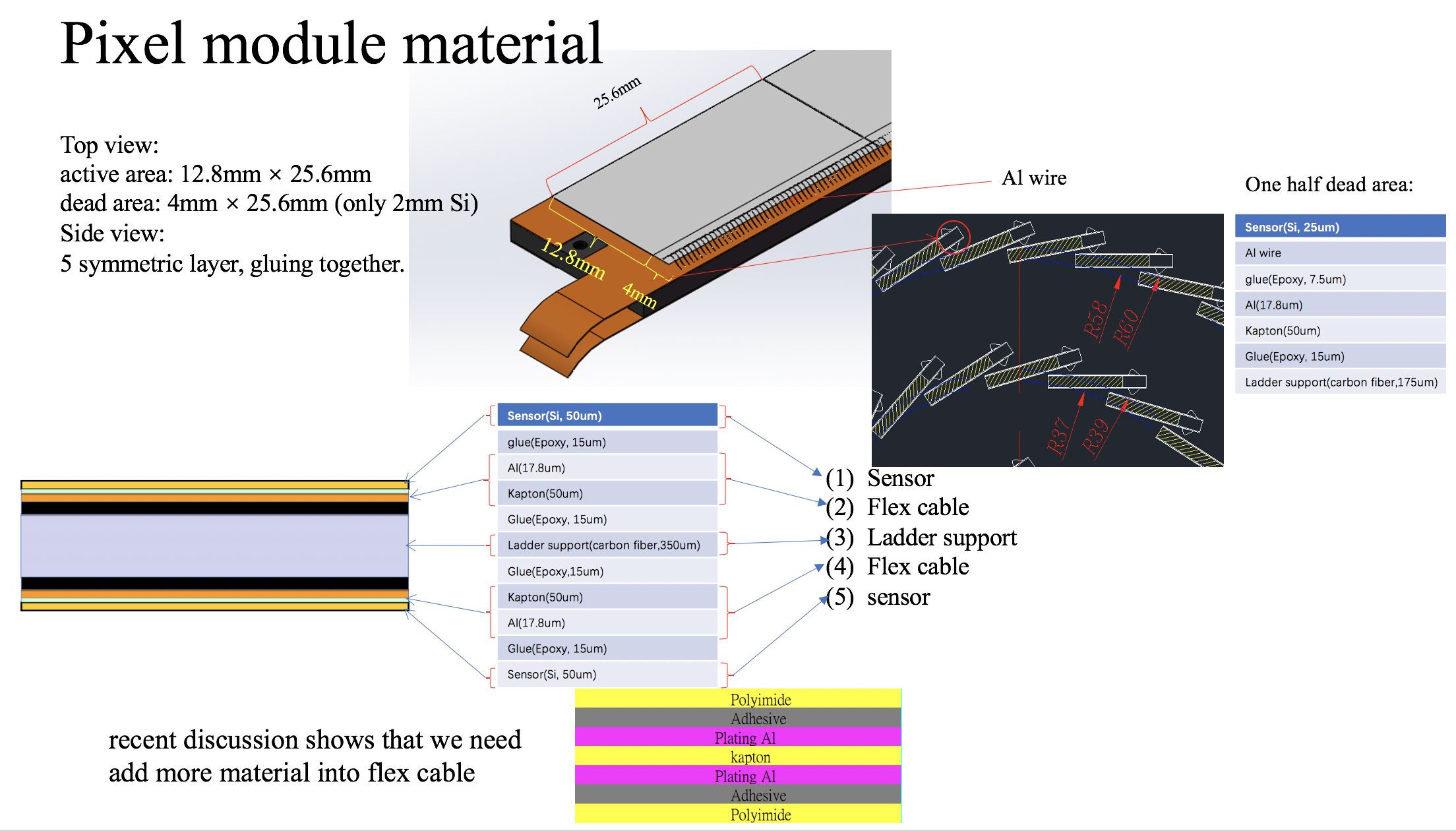 40
Goal for the second year
Achieve the target in task book for the 1st and 2nd  years
Completed preliminary engineering designs of support structure for vertex detector prototype 
Completed second sensor CMOS chip prototyping 
Completed data acquisition system for sensor testing
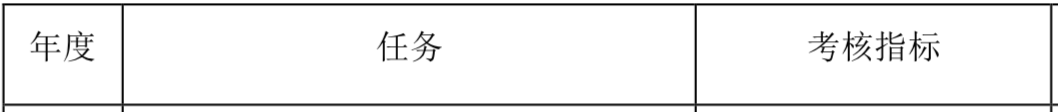 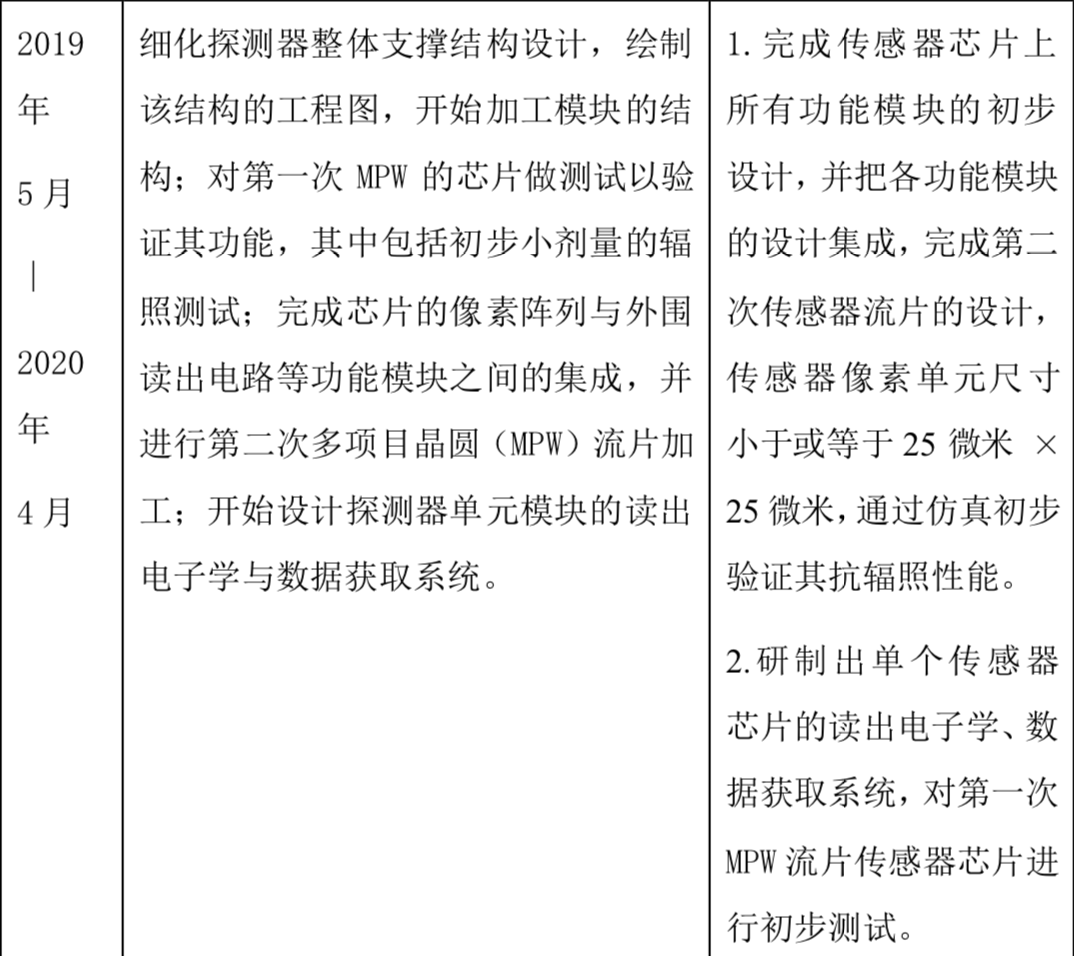 41
Main specs of the full size chip for high rate vertex detector
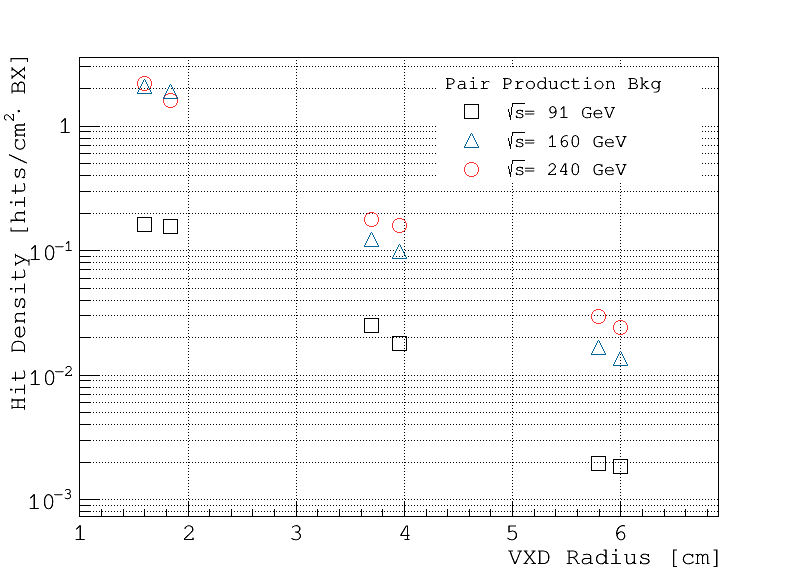 Bunch spacing
CEPC Z+Higgs (240GeV): 680ns;
WW threshold scan (160GeV): 210ns;
CEPC Z pole runing (90GeV) Z: 25ns
High Hit density 
2.5hits/bunch/cm2 for Higgs/WW runs
0.2hits/bunch/cm2 for Z pole running
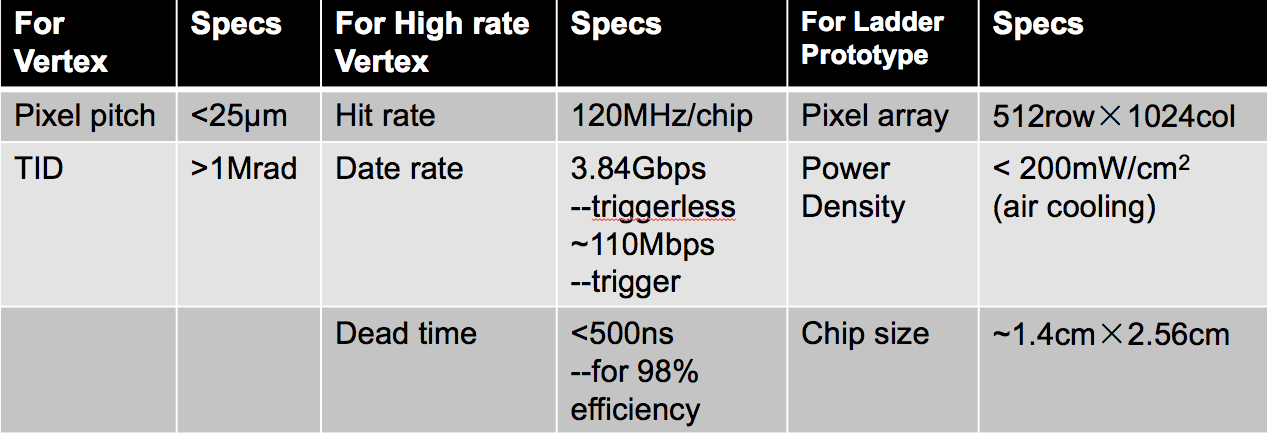 42
Sensor prototyping
Taichupix1
Chip size：5mm×5mm
Pixel size：25μm×25μm
Completed two round of sensor prototyping
1st Multi-wafer project chip (Taichupix1)
Submitted in June 2019, received in November 2019
Test functional blocks 
pixel array ( in-pixel amplifier and digital logic )
Periphery block: digital readout architecture 
Periphery block：PLL and Serializer
Periphery block： LDO and power supply 

2nd Multi-wafer project chip(Taichupix2)
Submitted in Feb 2020, received in July 2020
Major bugs fixed in Taichupix1
Radiation hard design (enclosed gate) in pixel analog
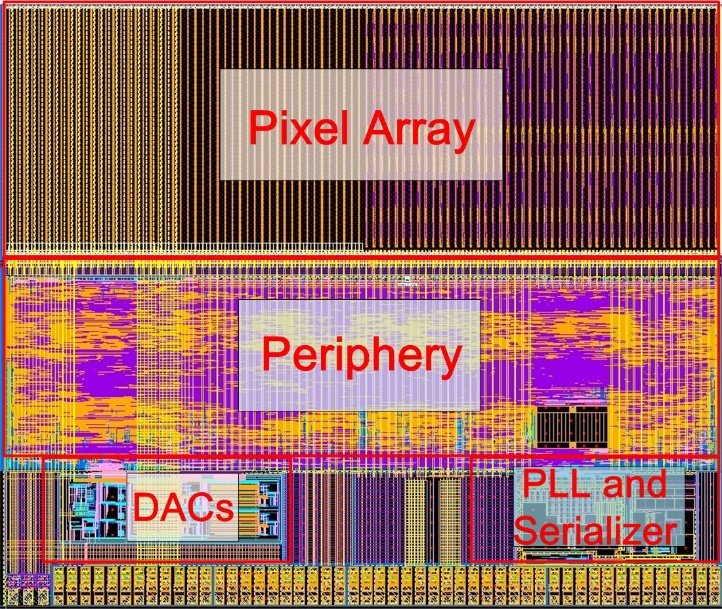 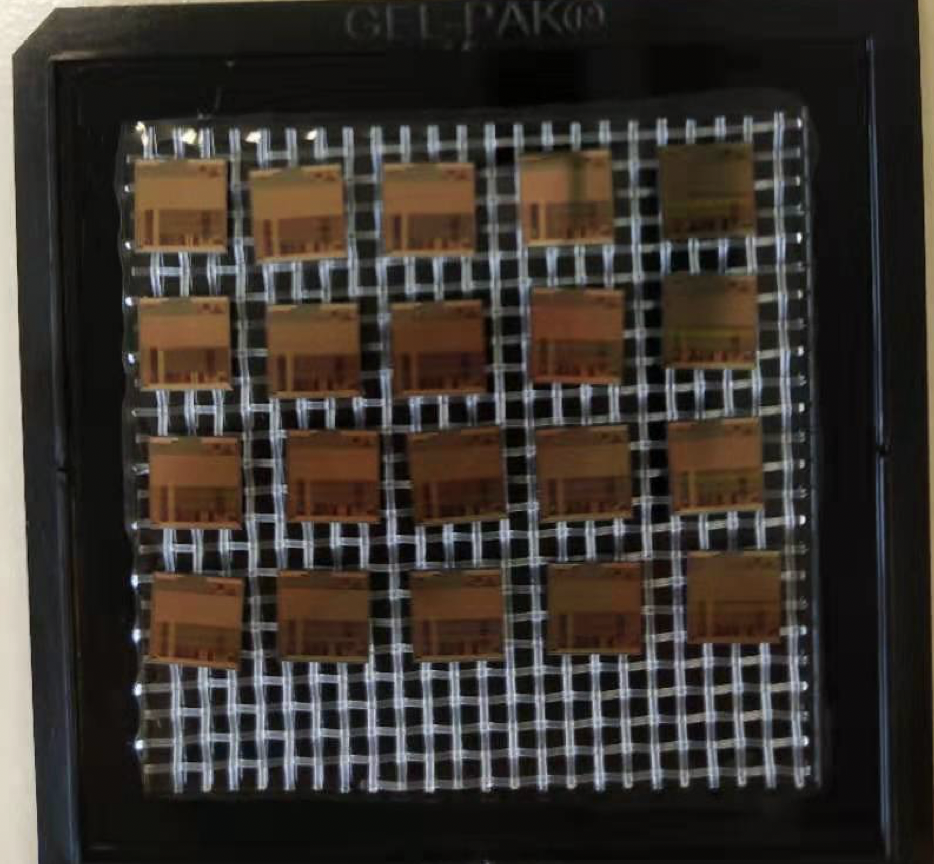 Taichupix2
Chip size：5mm×5mm
Pixel size：25μm×25μm
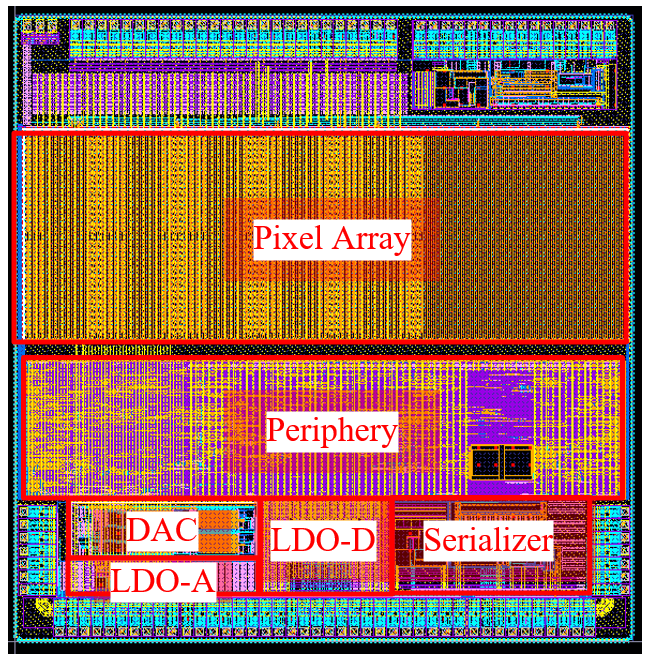 Taichupix2 on test board
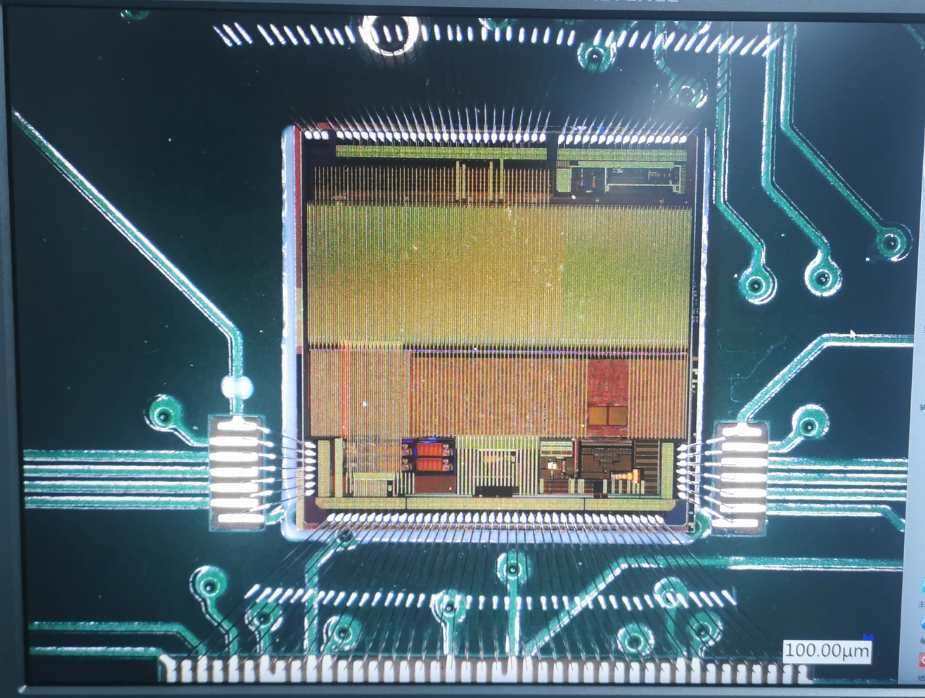 43
CEPC vertex detector R & D
Three on-going R & D programs on vertex detector
Previous update in CEPC day (June 15th)     https://indico.ihep.ac.cn/event/11875/
This talk focuses on MOST2 project  
MOST2 aims to build full-size vertex detector prototype
44